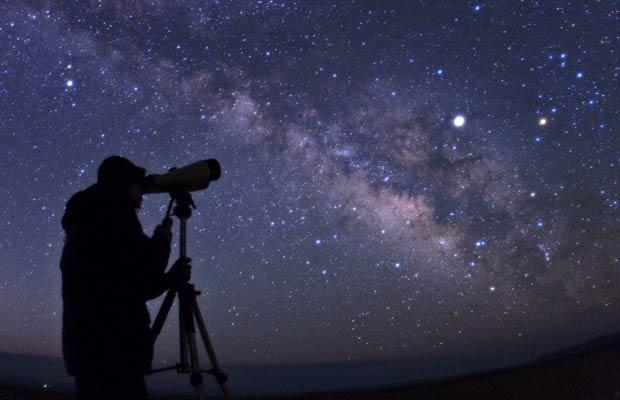 GRUPO LOCAL: A VIA LÁCTEA E SUA VIZINHANÇA
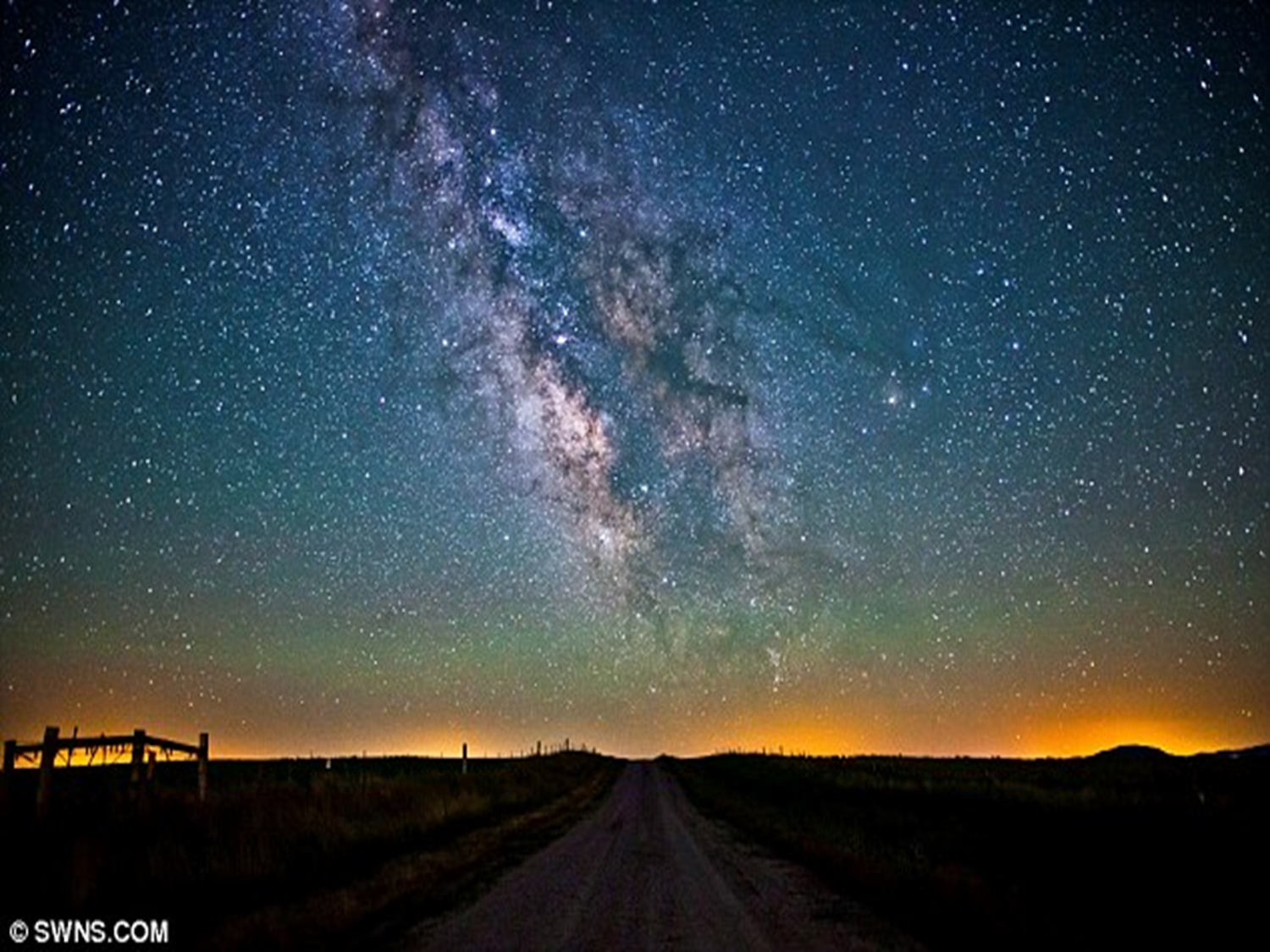 GREGOS: GALAXIES KUKLOS, “CÍRCULO DE LEITE” 
ROMANOS: VIA LACTIA , “VIA LÁCTEA”
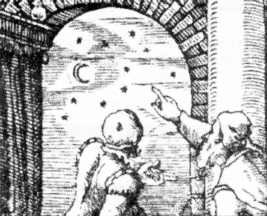 GALILEU - 1610
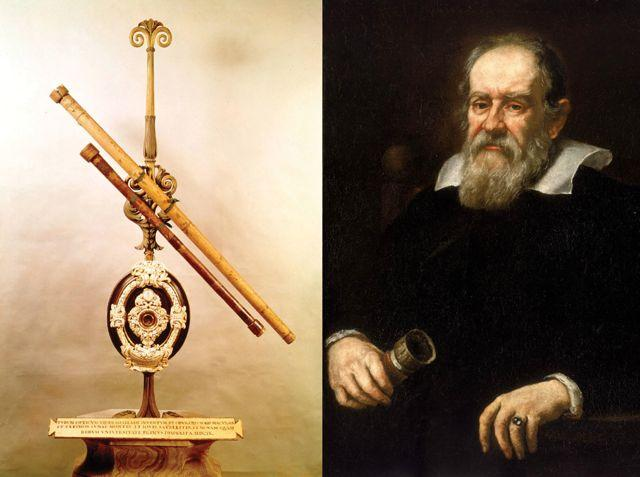 HERSCHEL, JOHN FREDERICK WILLIAM (1738–1822)
CAROLINE HERSCHEL (1750–1848)
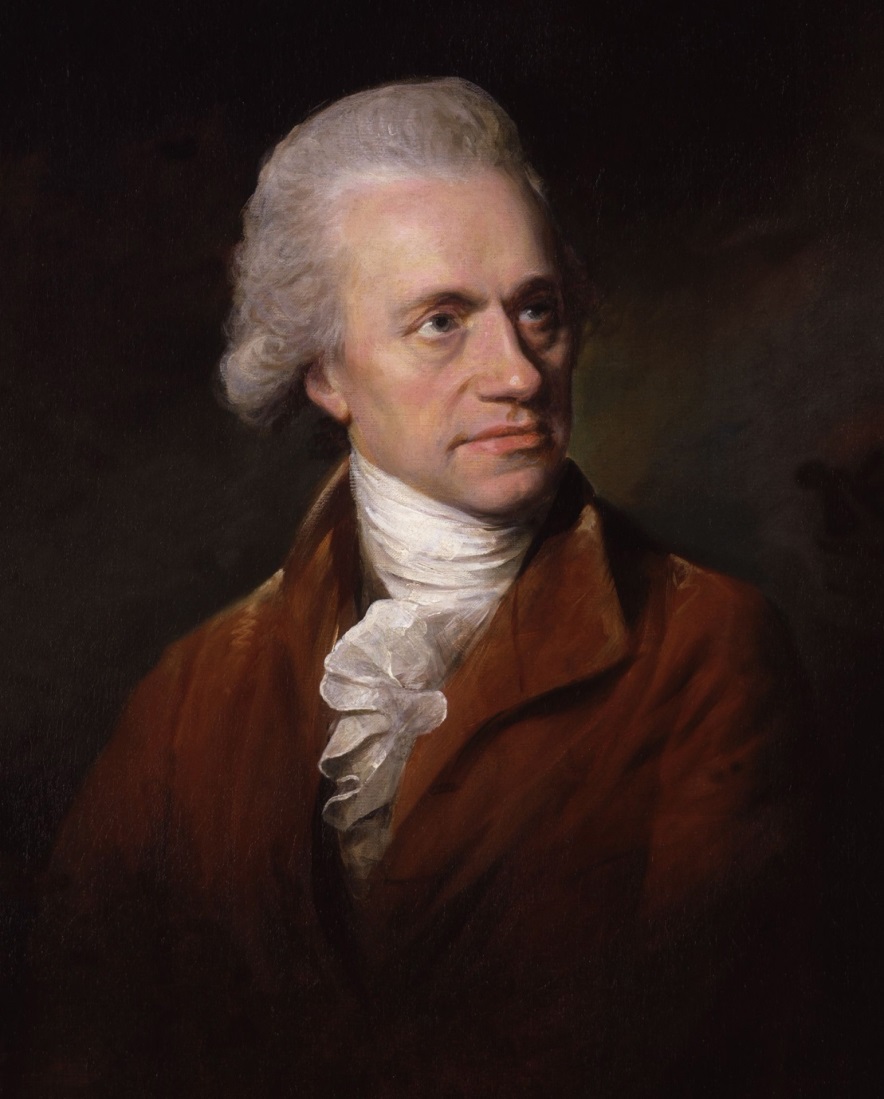 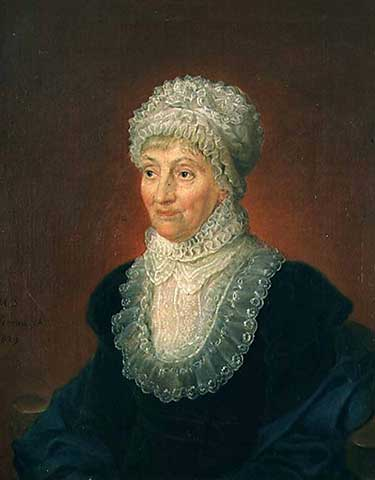 MAPA DA VIA LÁCTEA
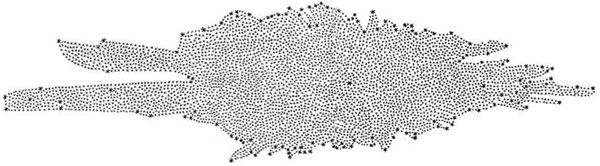 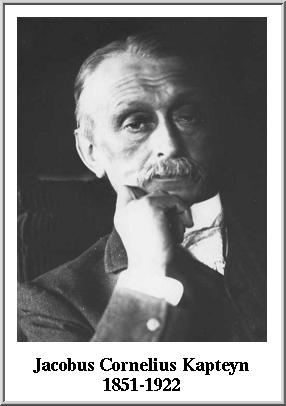 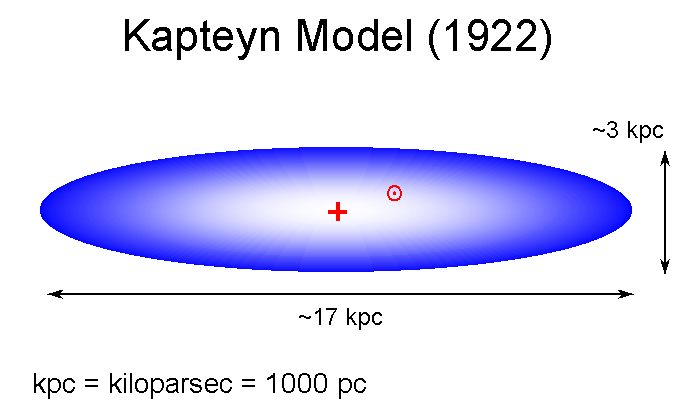 ~  55446 ANOS LUZ
1 PARSEC=3,26156 ANOS LUZ
HARLOW SHAPLEY (1885–1972)
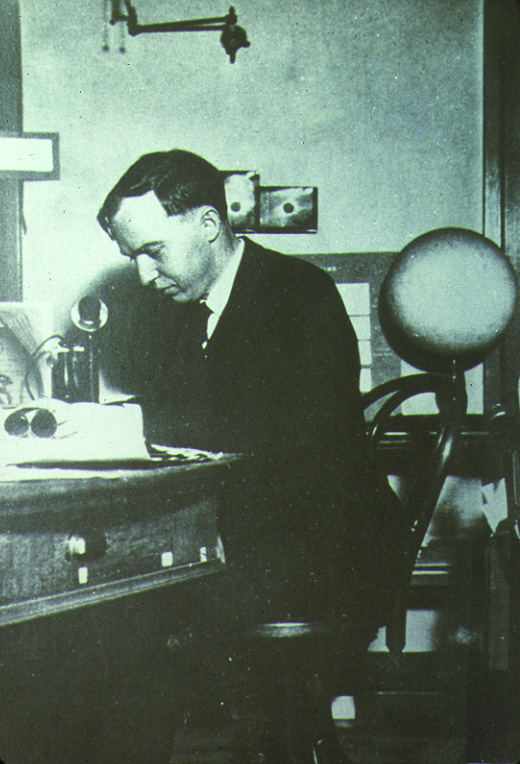 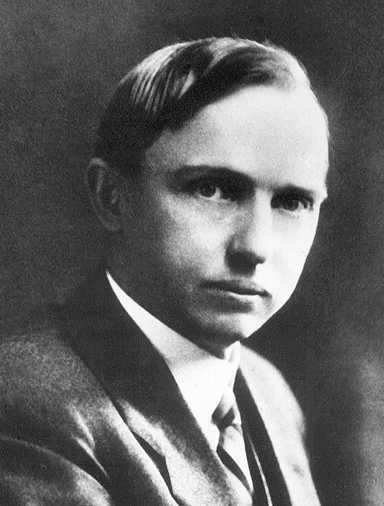 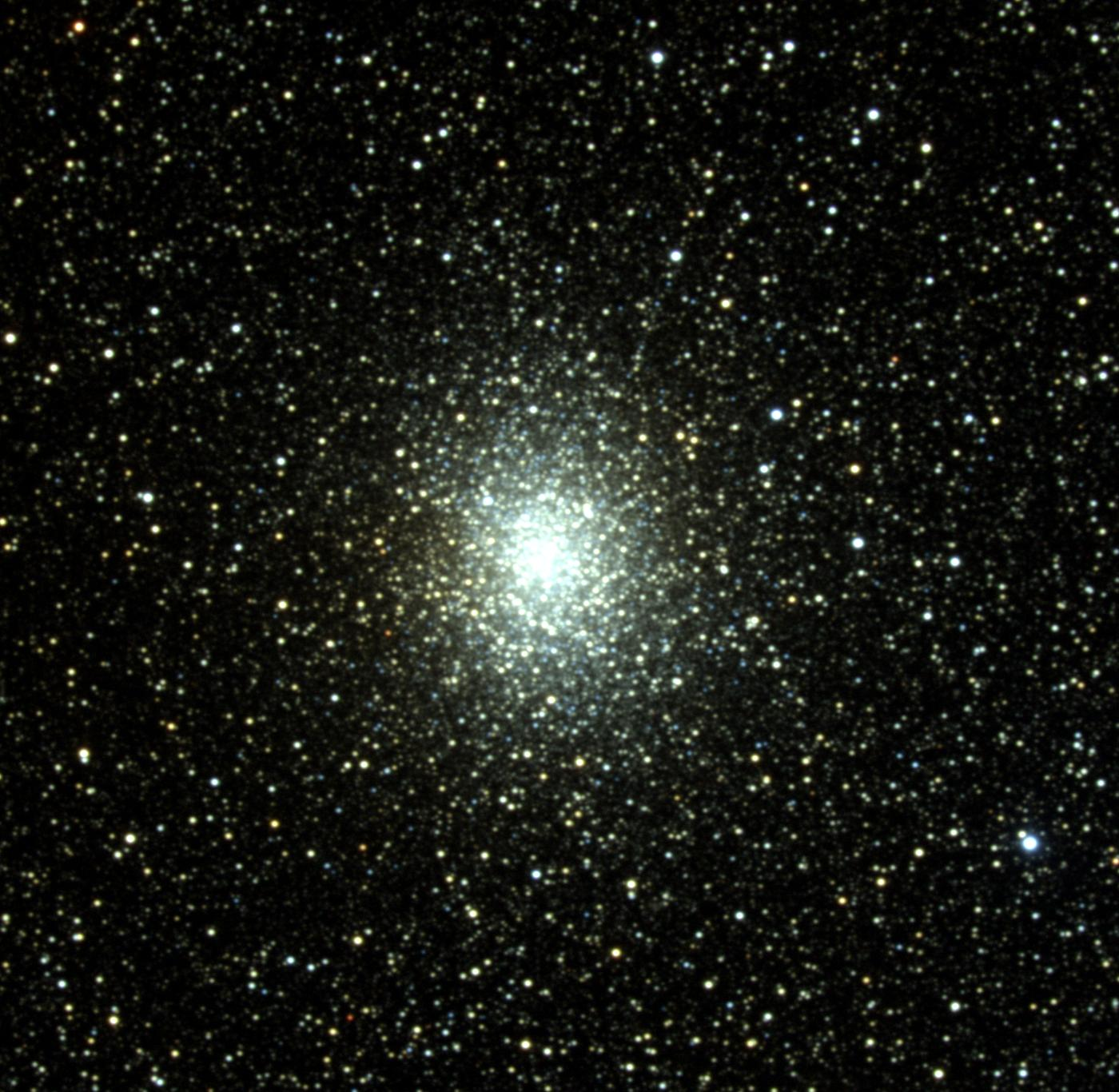 AGLOMERADO GLOBULAR M19
HENRIETTA LEAVITT (1868–1921)
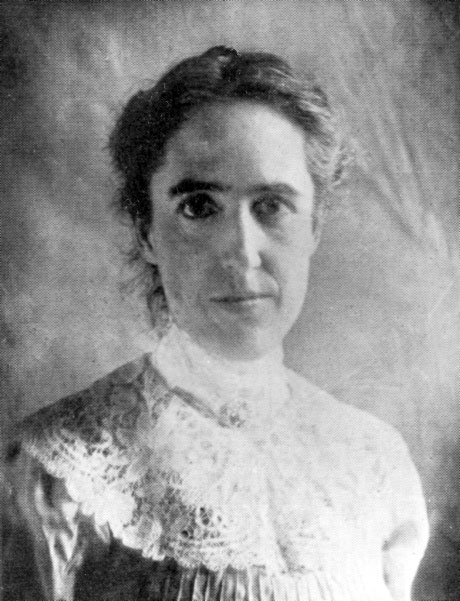 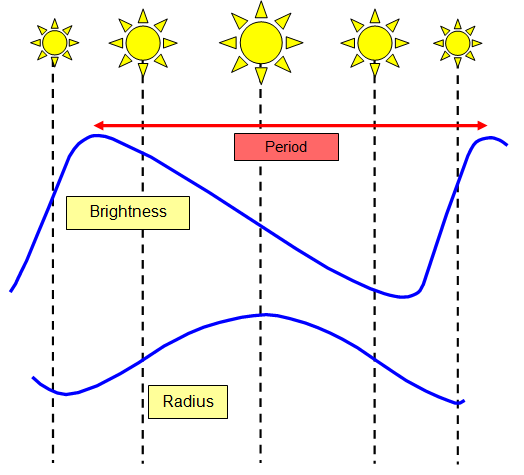 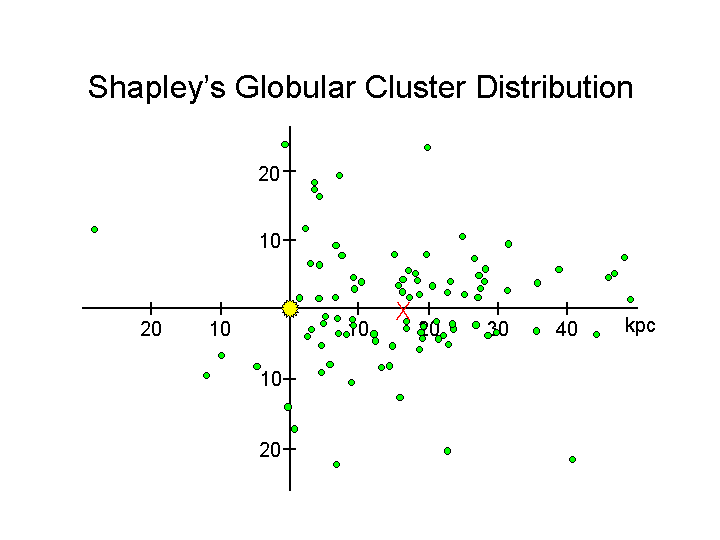 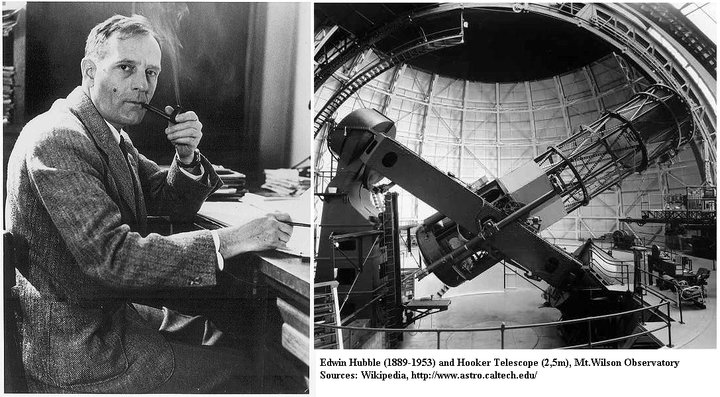 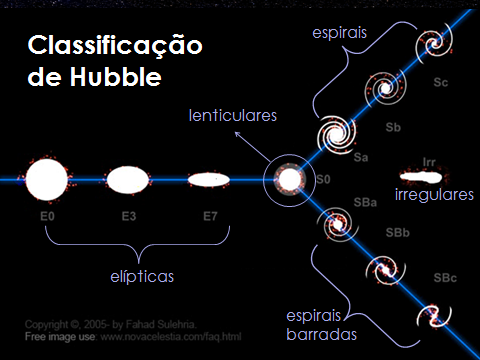 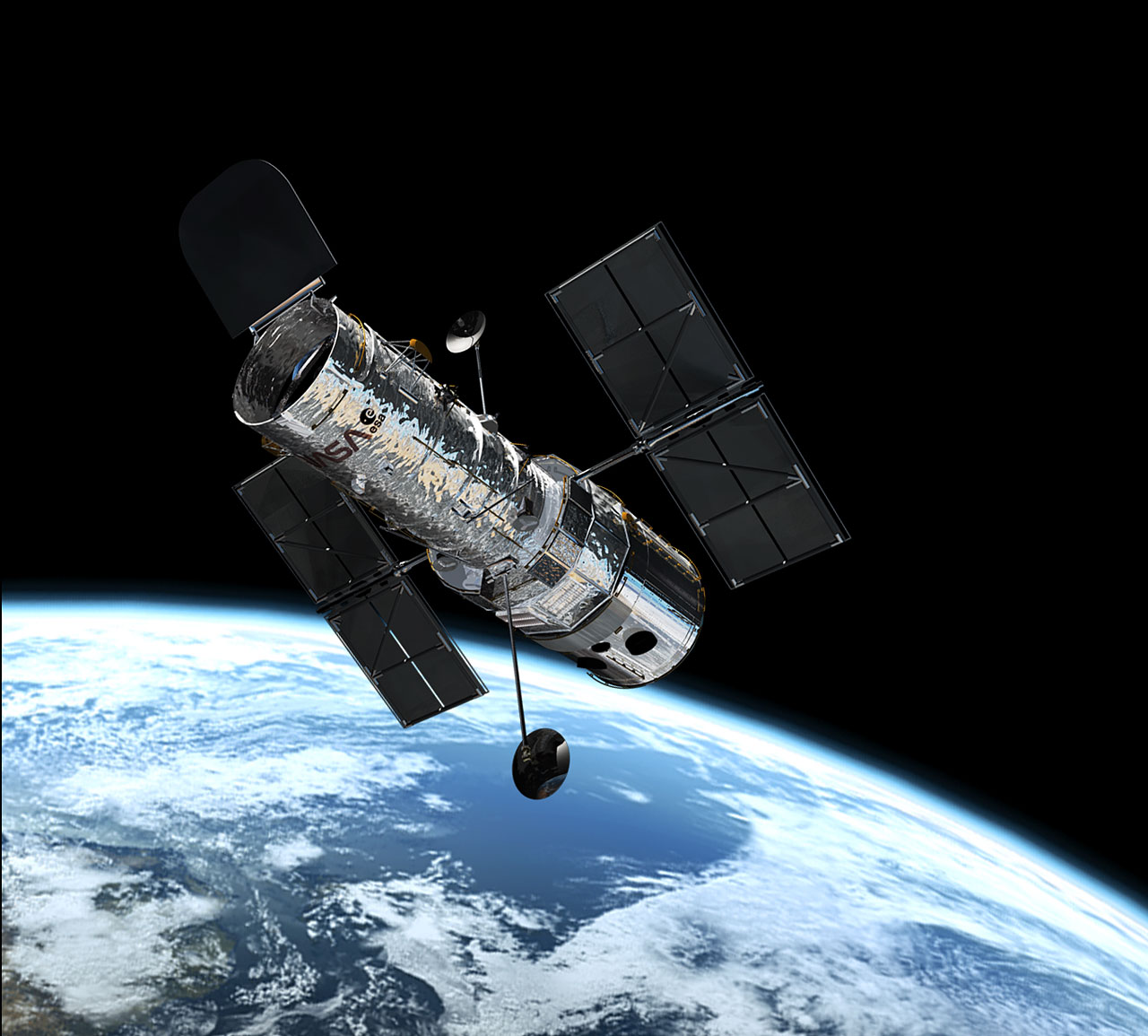 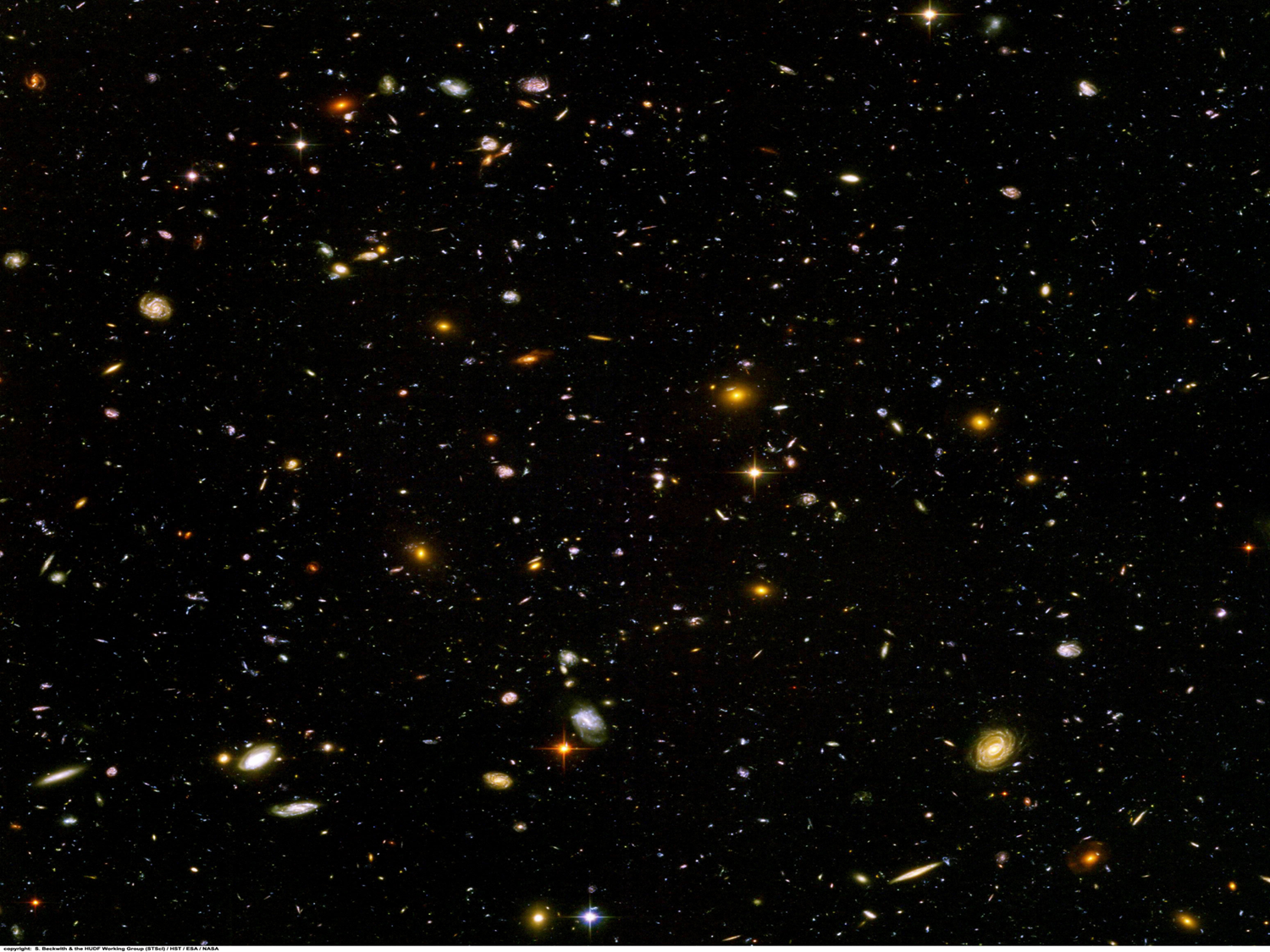 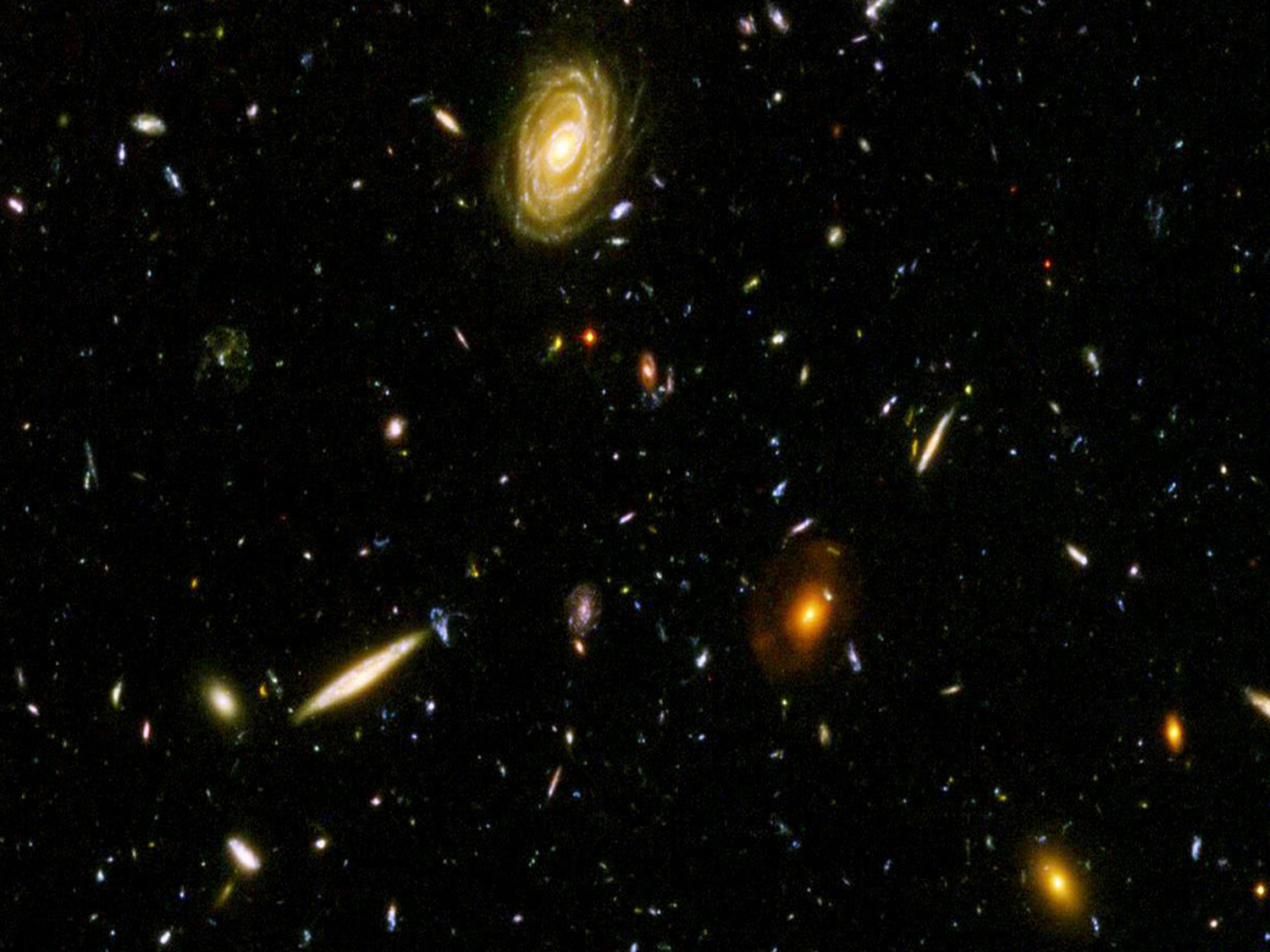 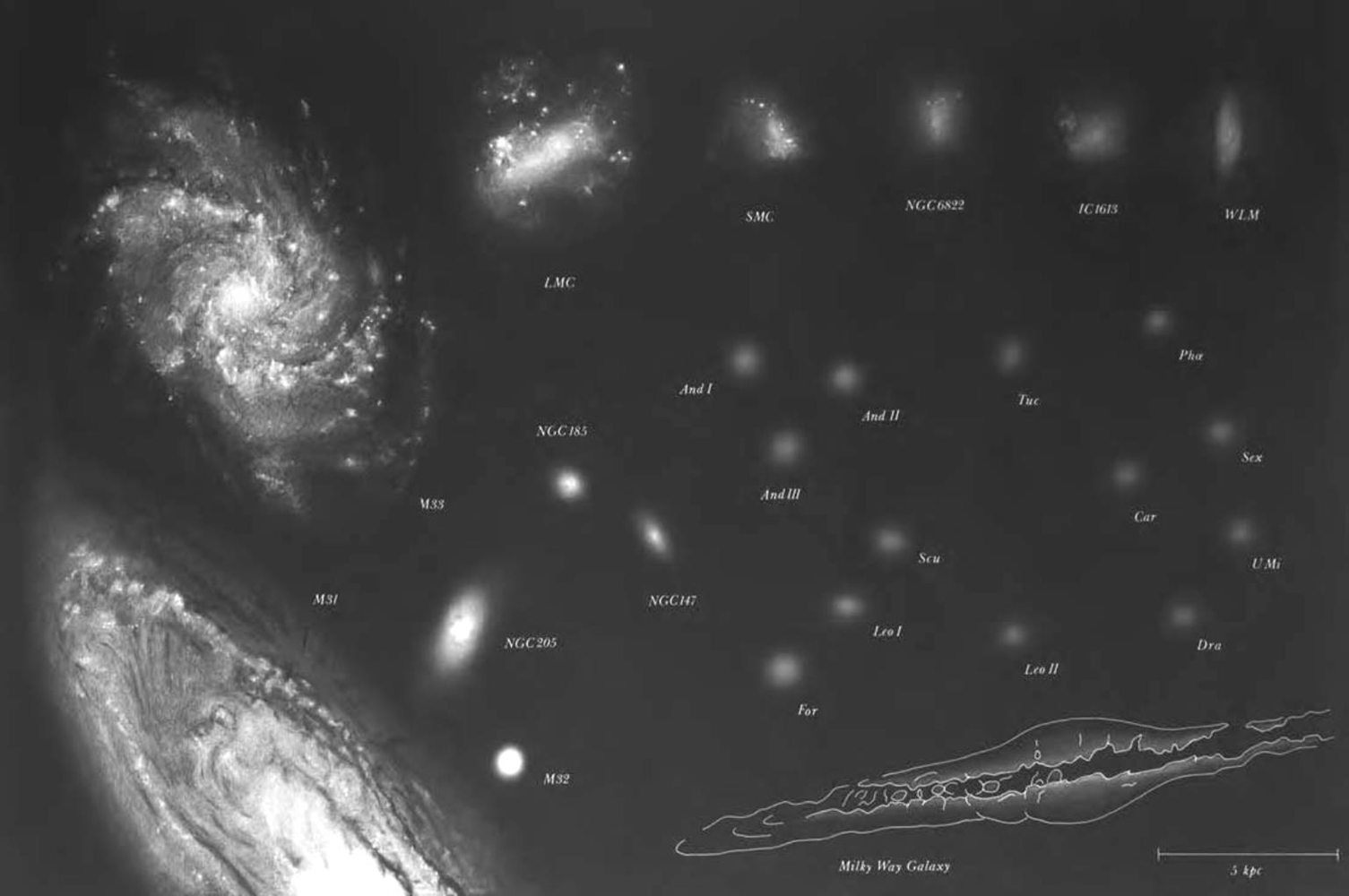 GALÁXIAS GIGANTES E ANÃS
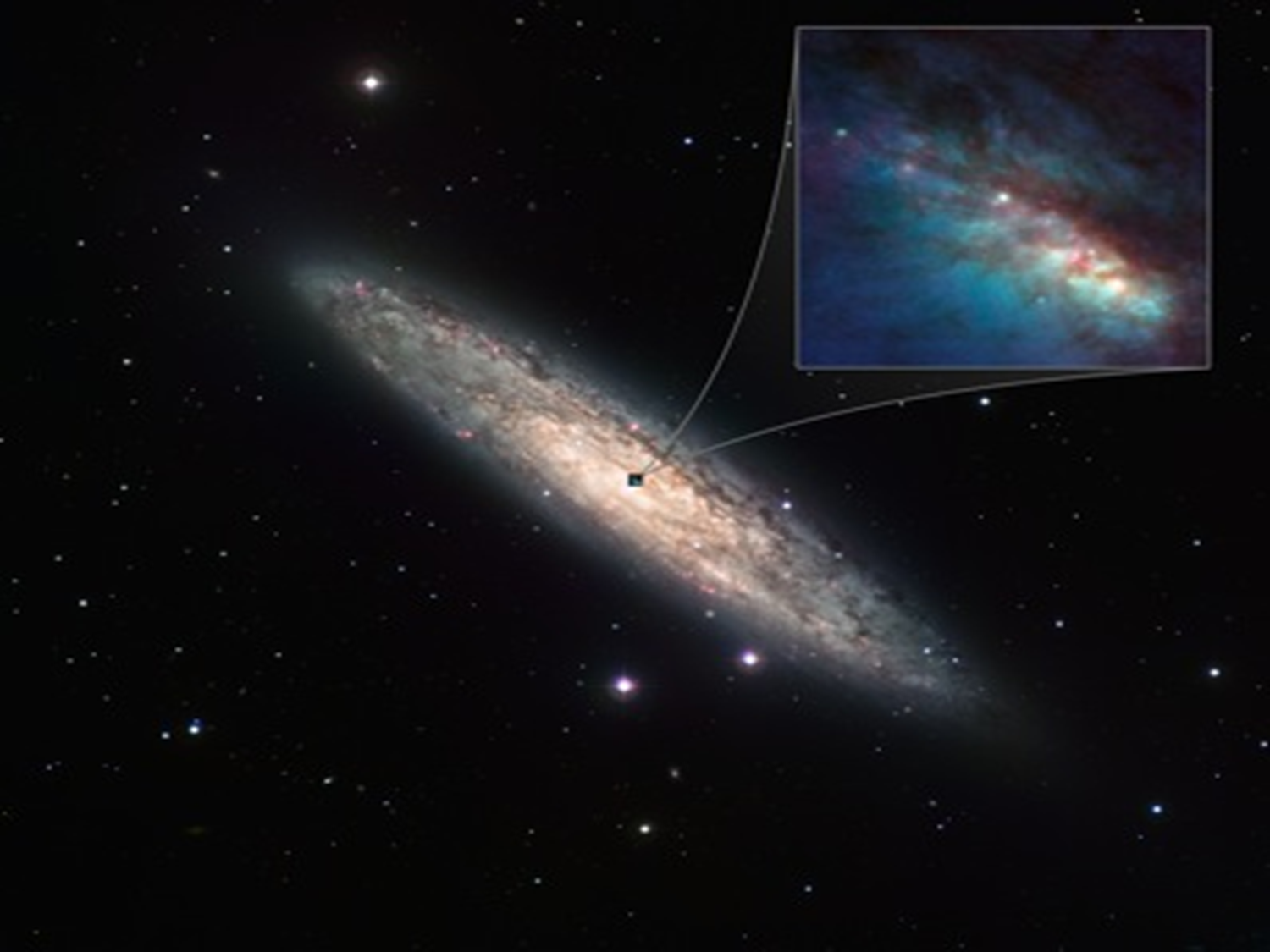 BURACO NEGRO SUPER MASSIVO – NGC 253
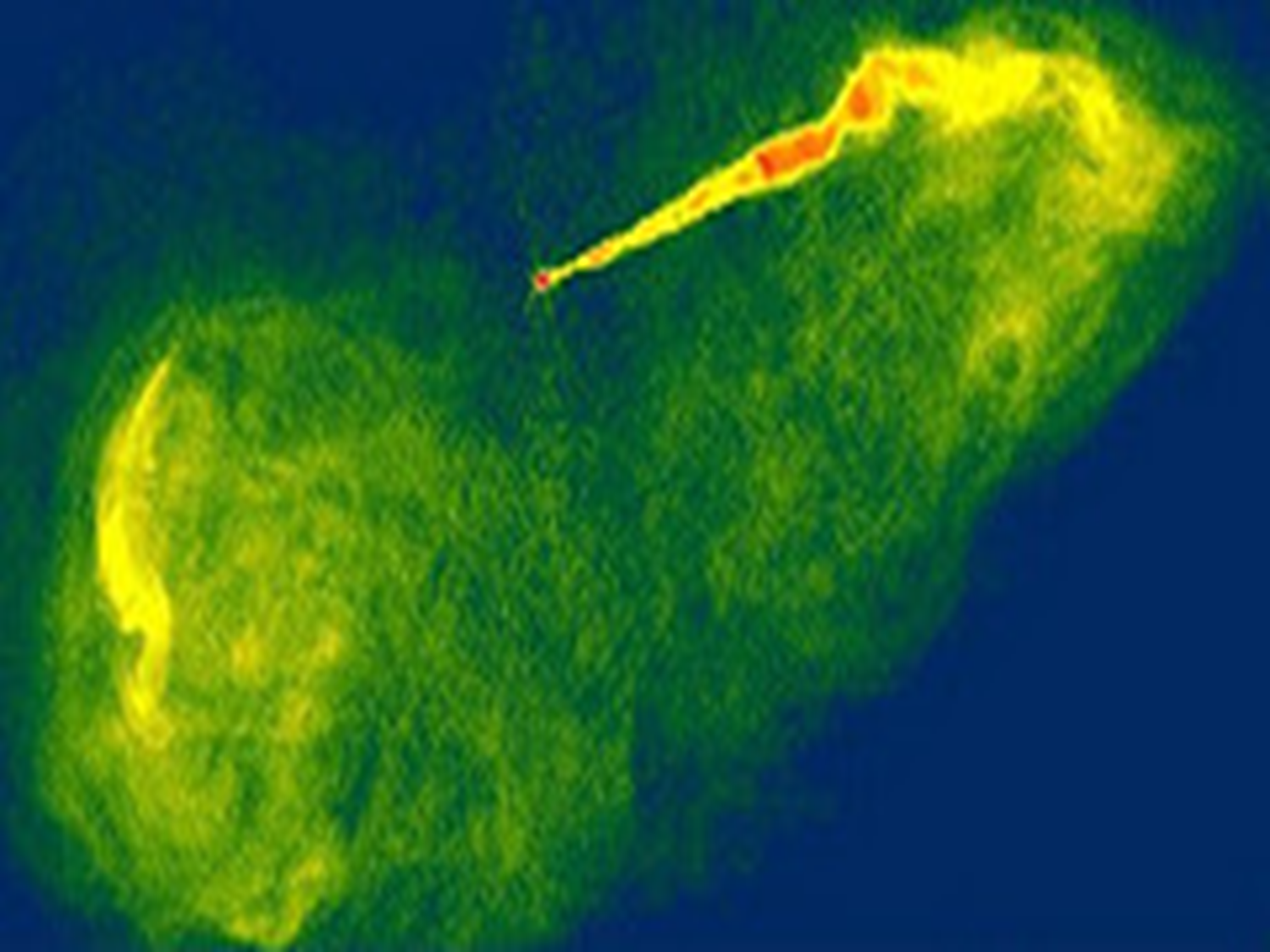 M87, NGC 4486, JATO PRÓXIMO AO BURACO NEGRO
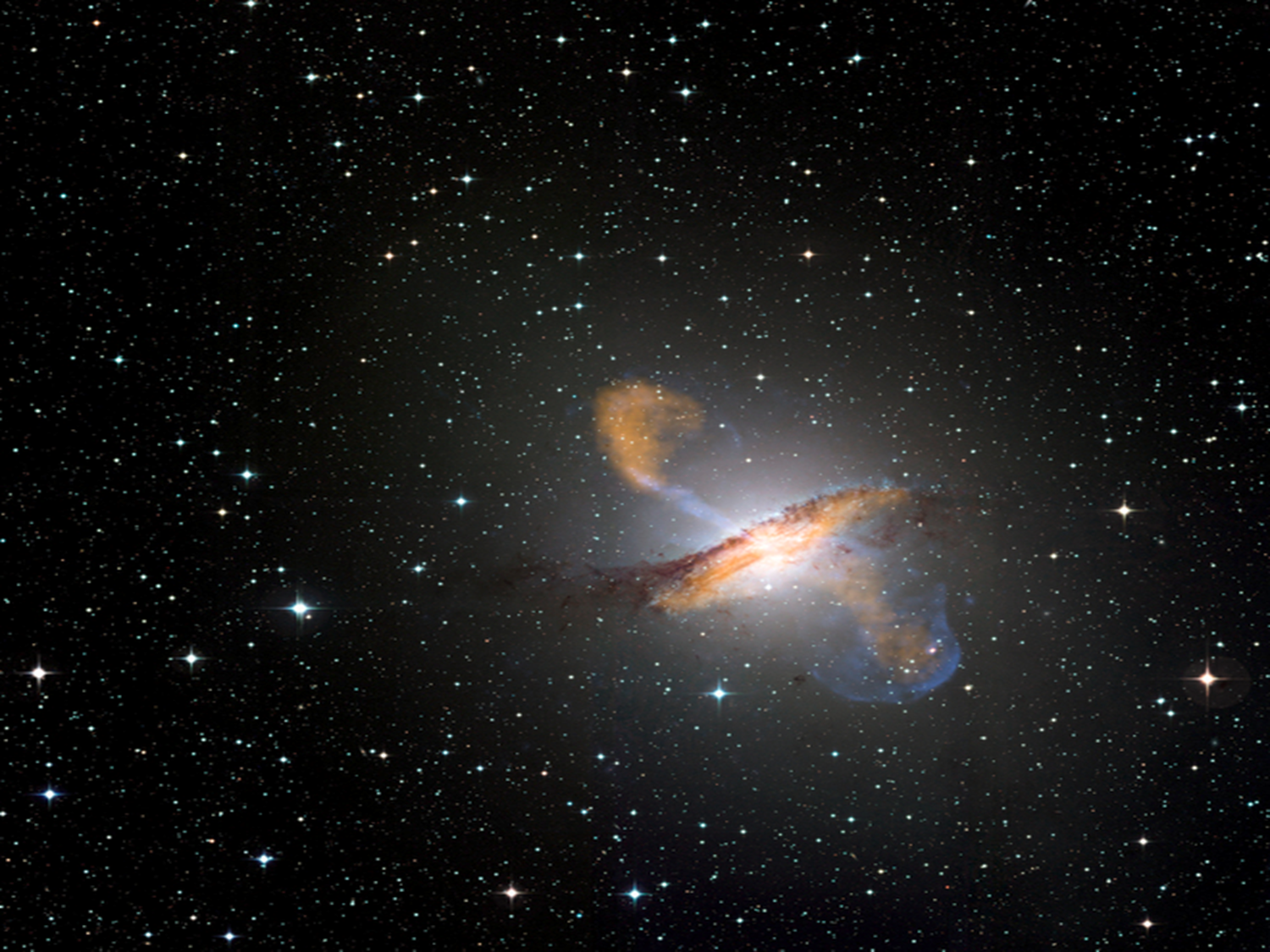 BURACO NEGRO SUPER MASSIVO NA GALÁXIA GIGANTE CENTAURUS A –JATOS OBSERVÁVEIS
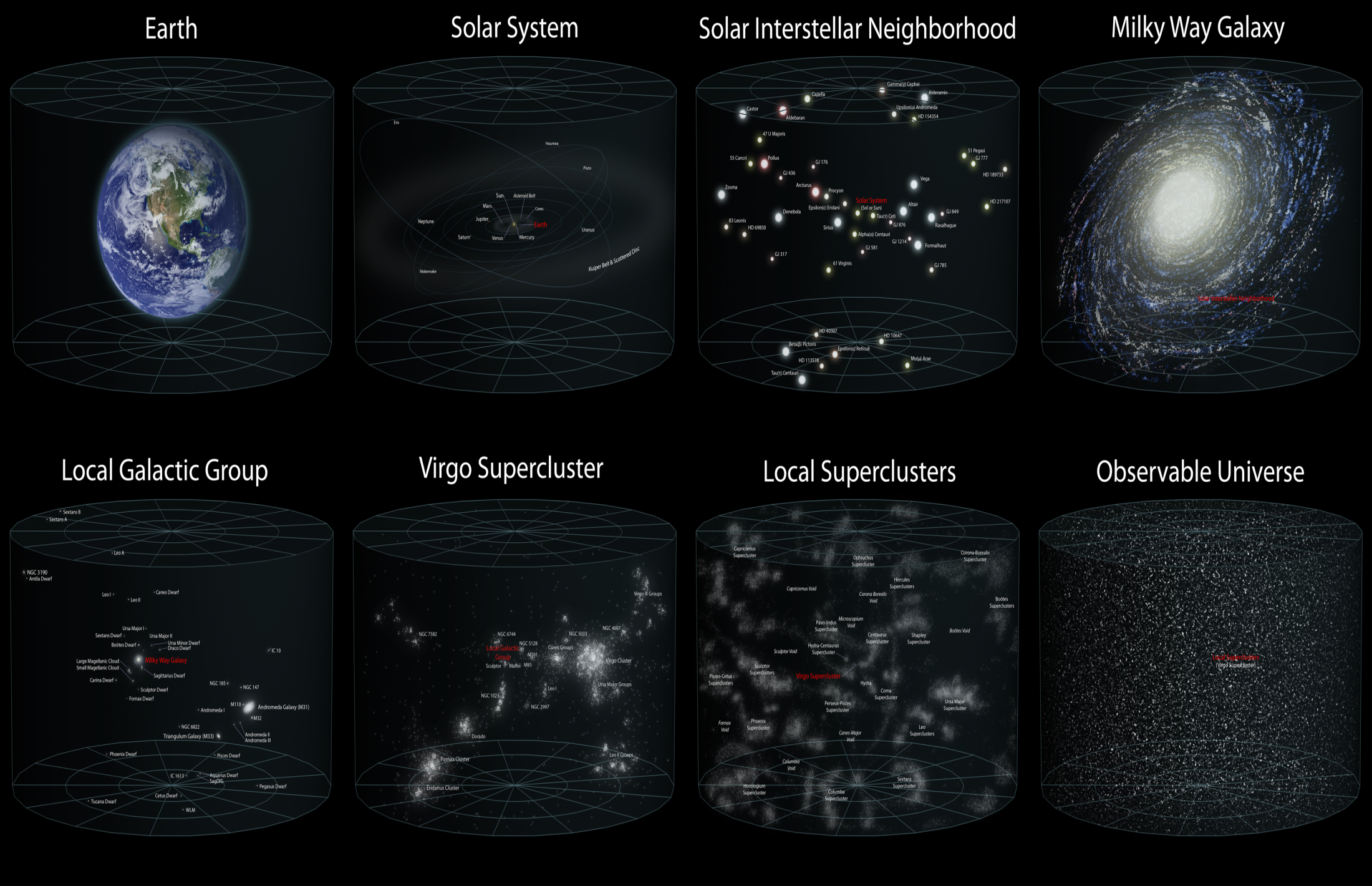 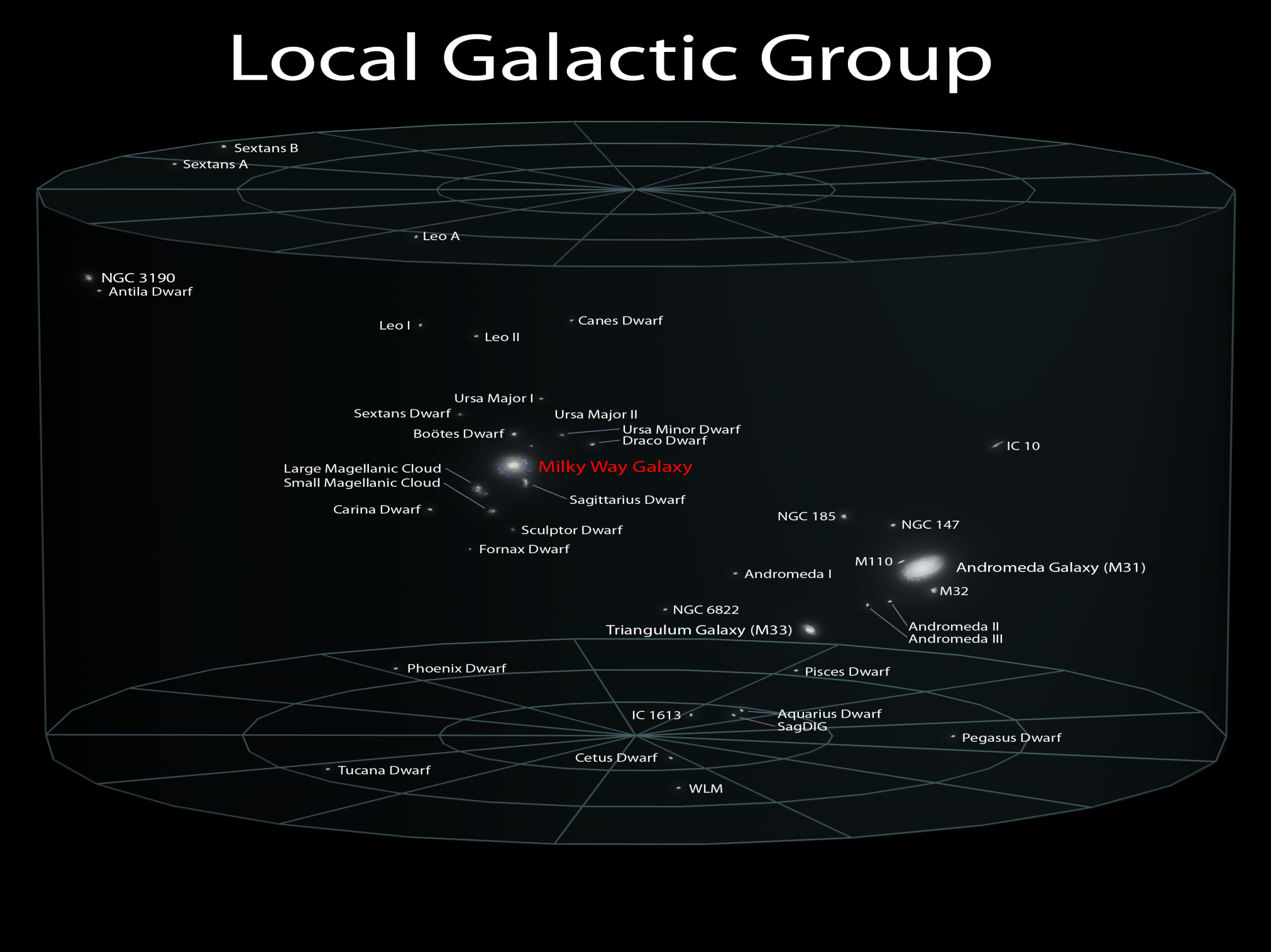 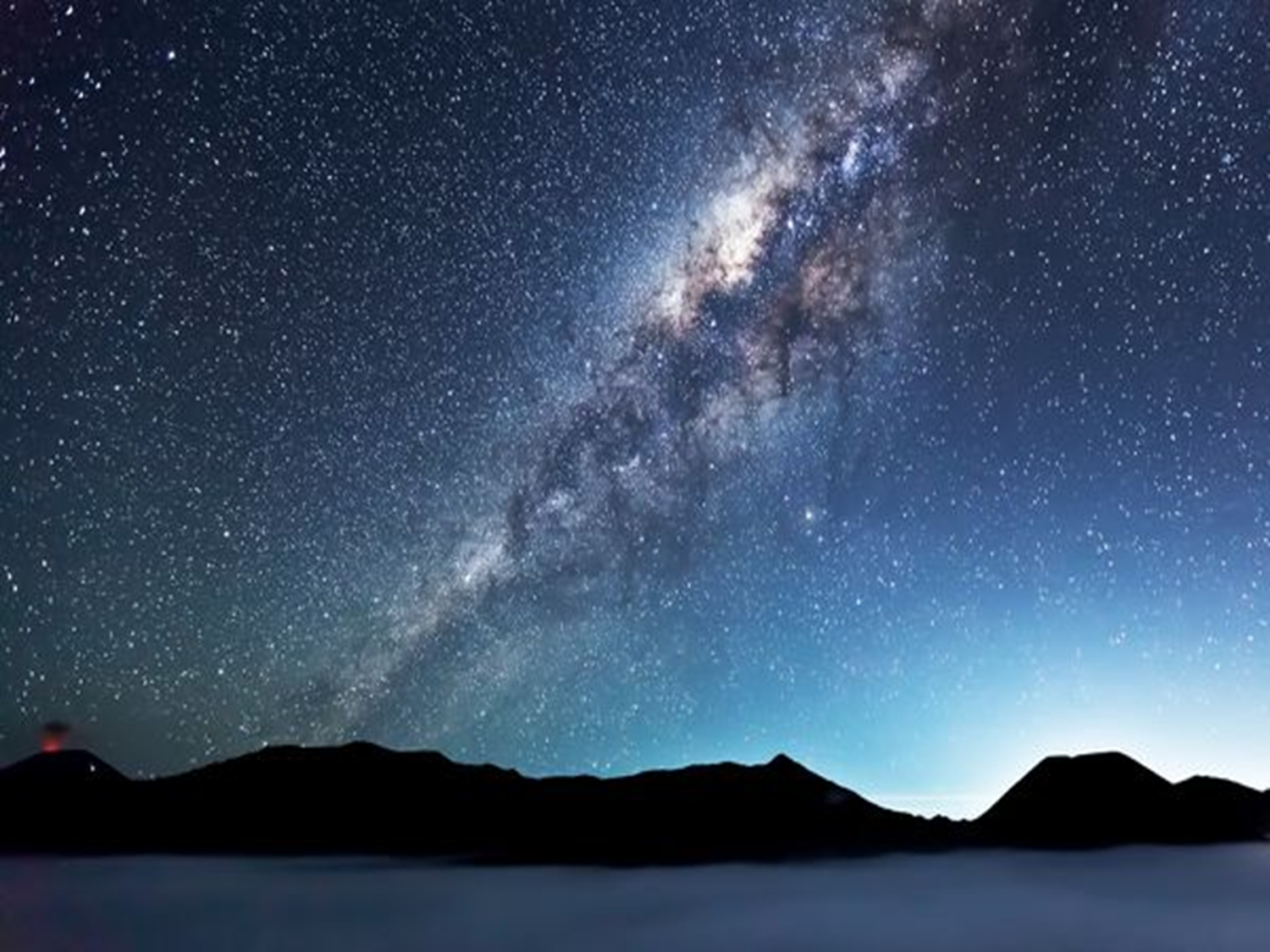 VIA LÁCTEA
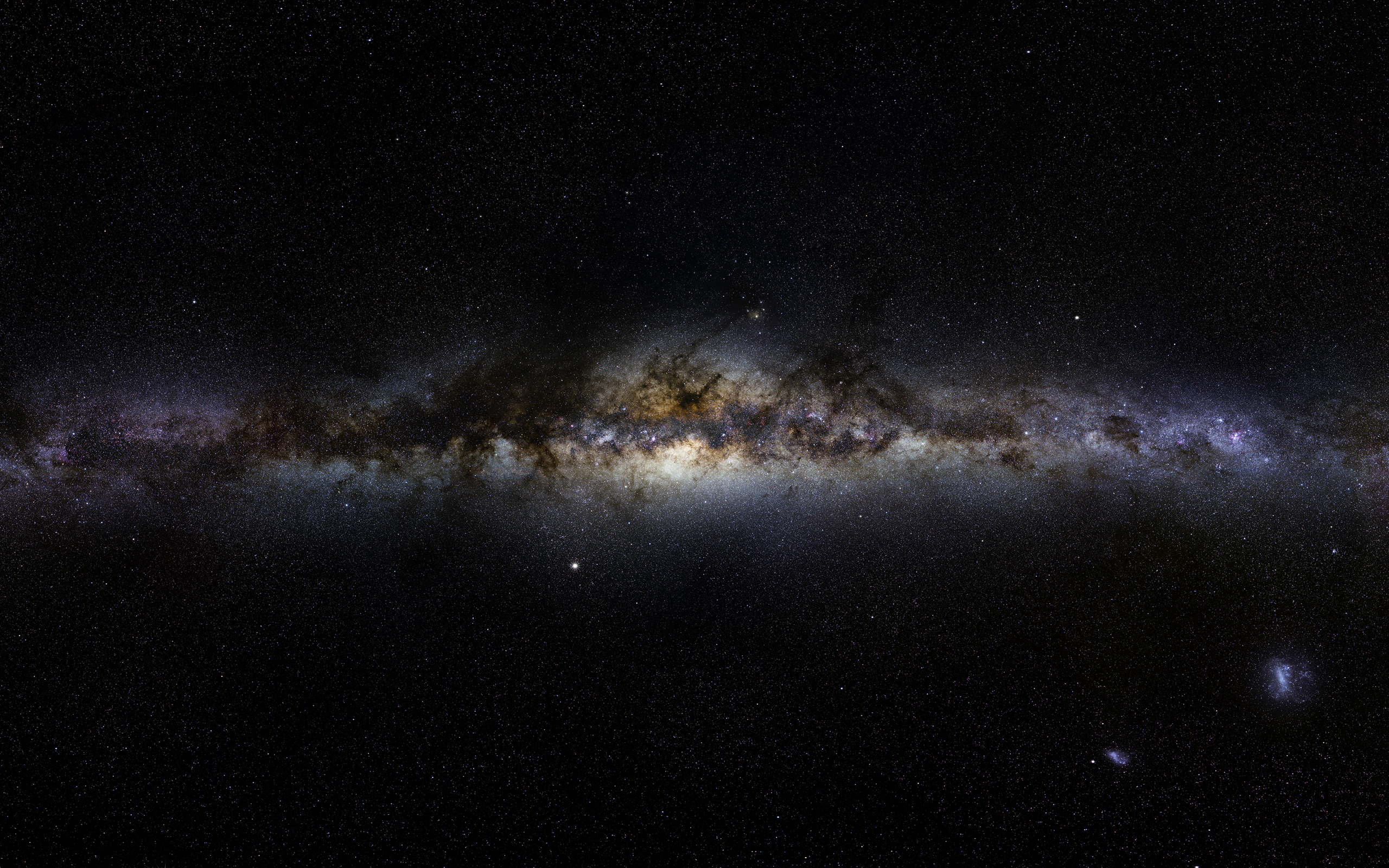 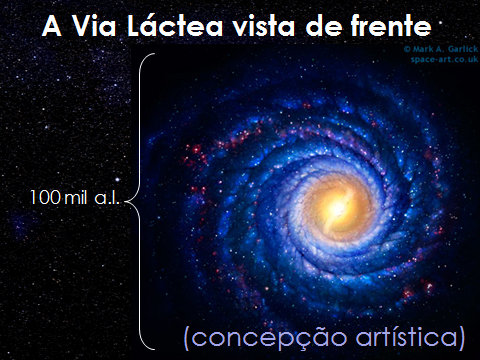 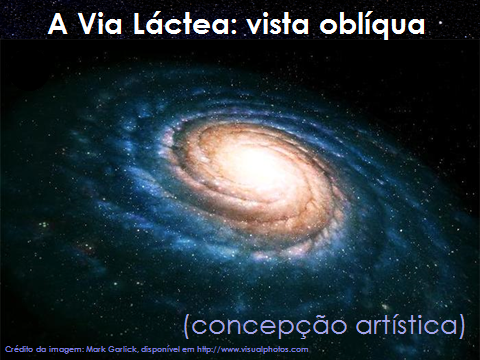 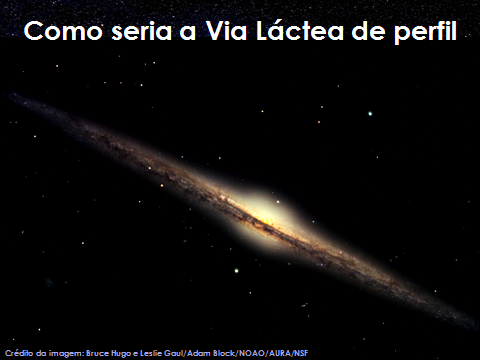 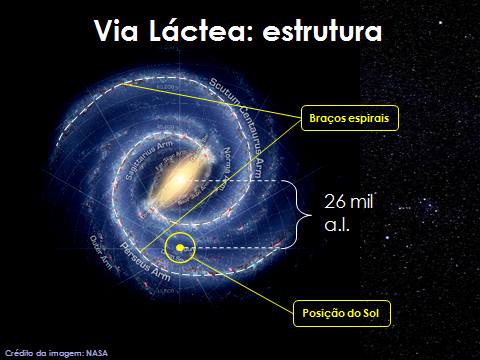 VISTA LATERAL
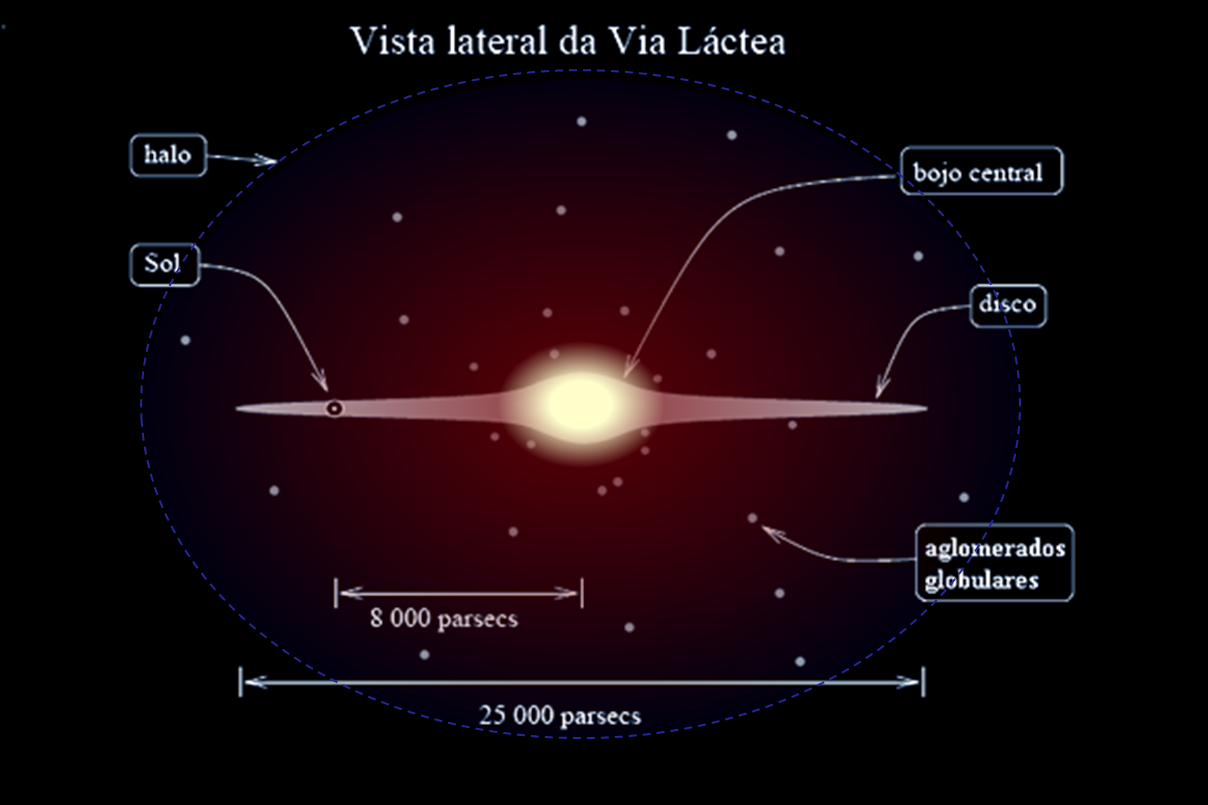 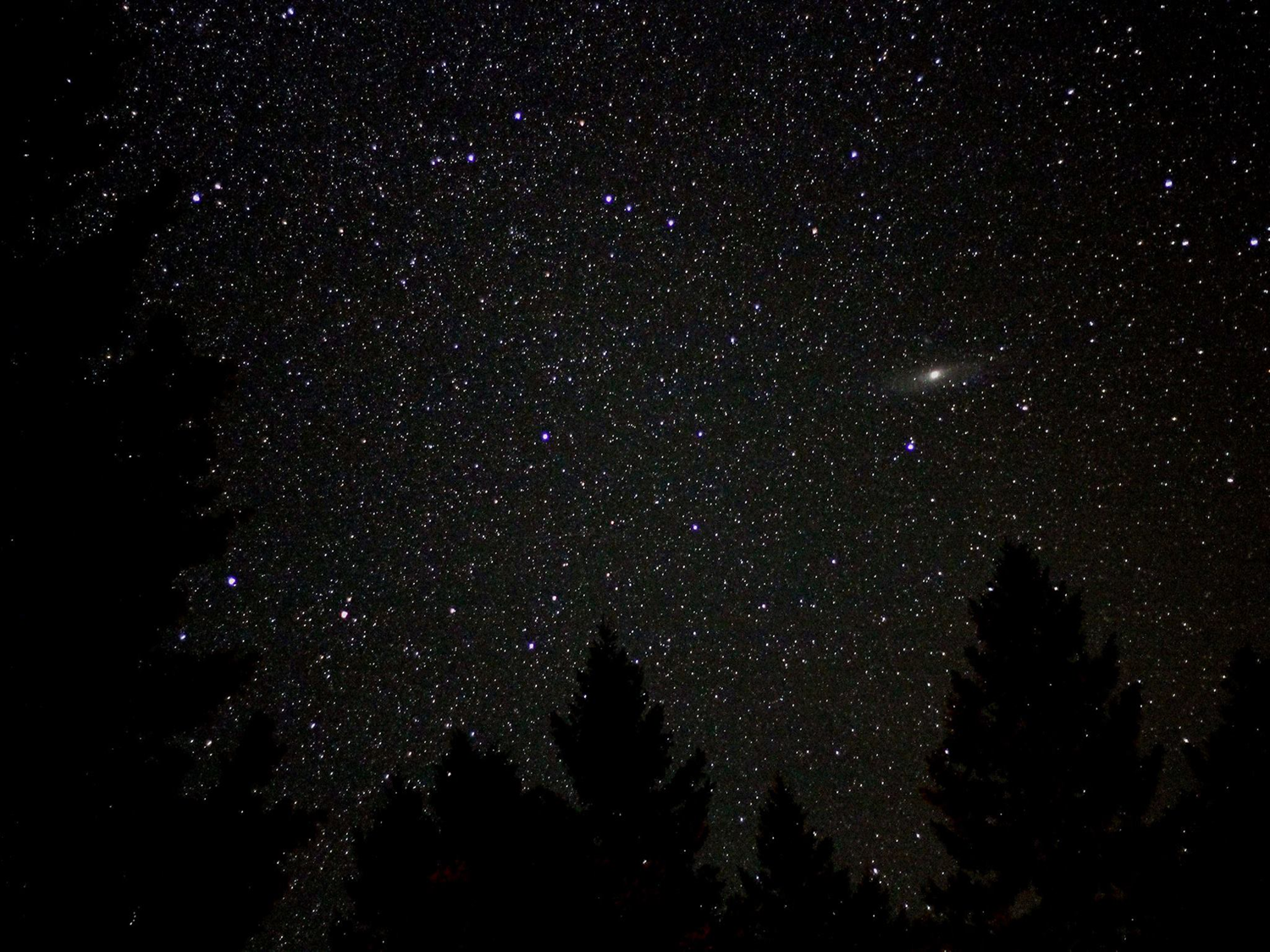 M 31
    ANDRÔMEDA
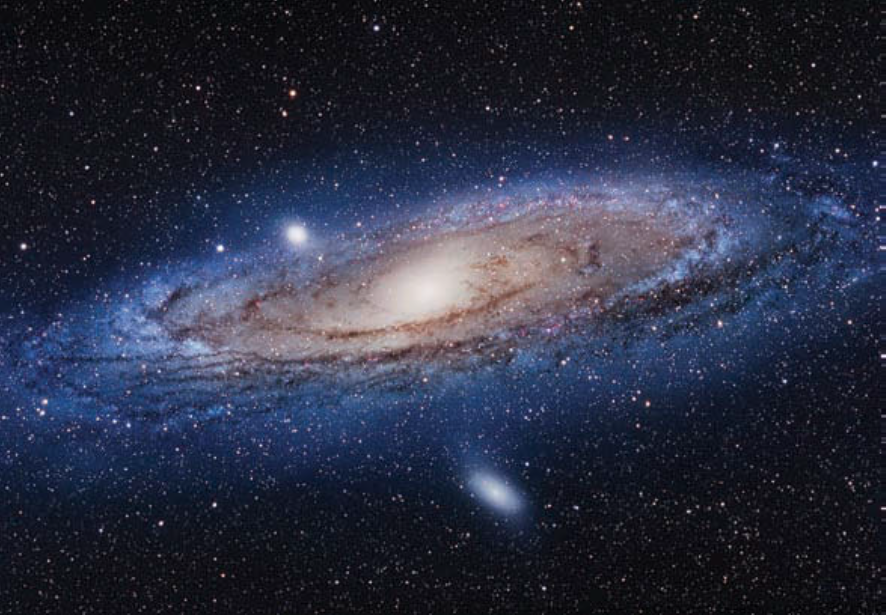 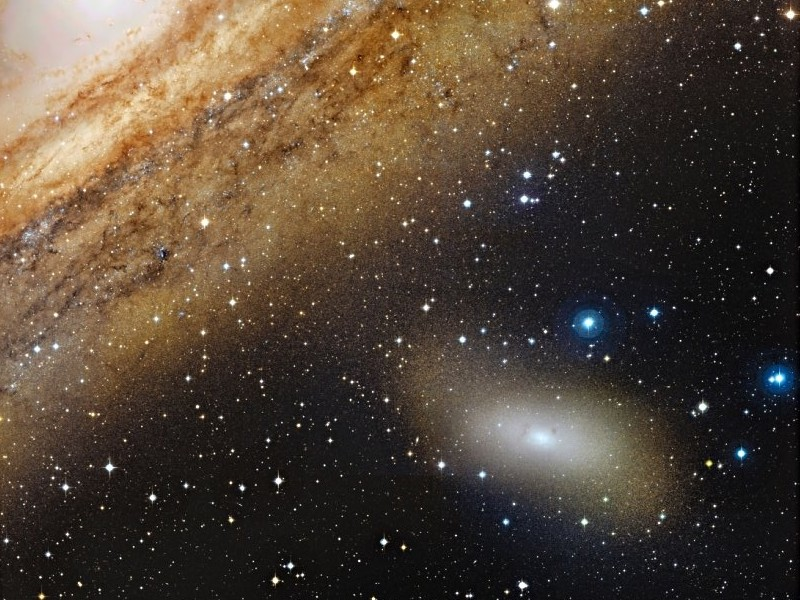 M110
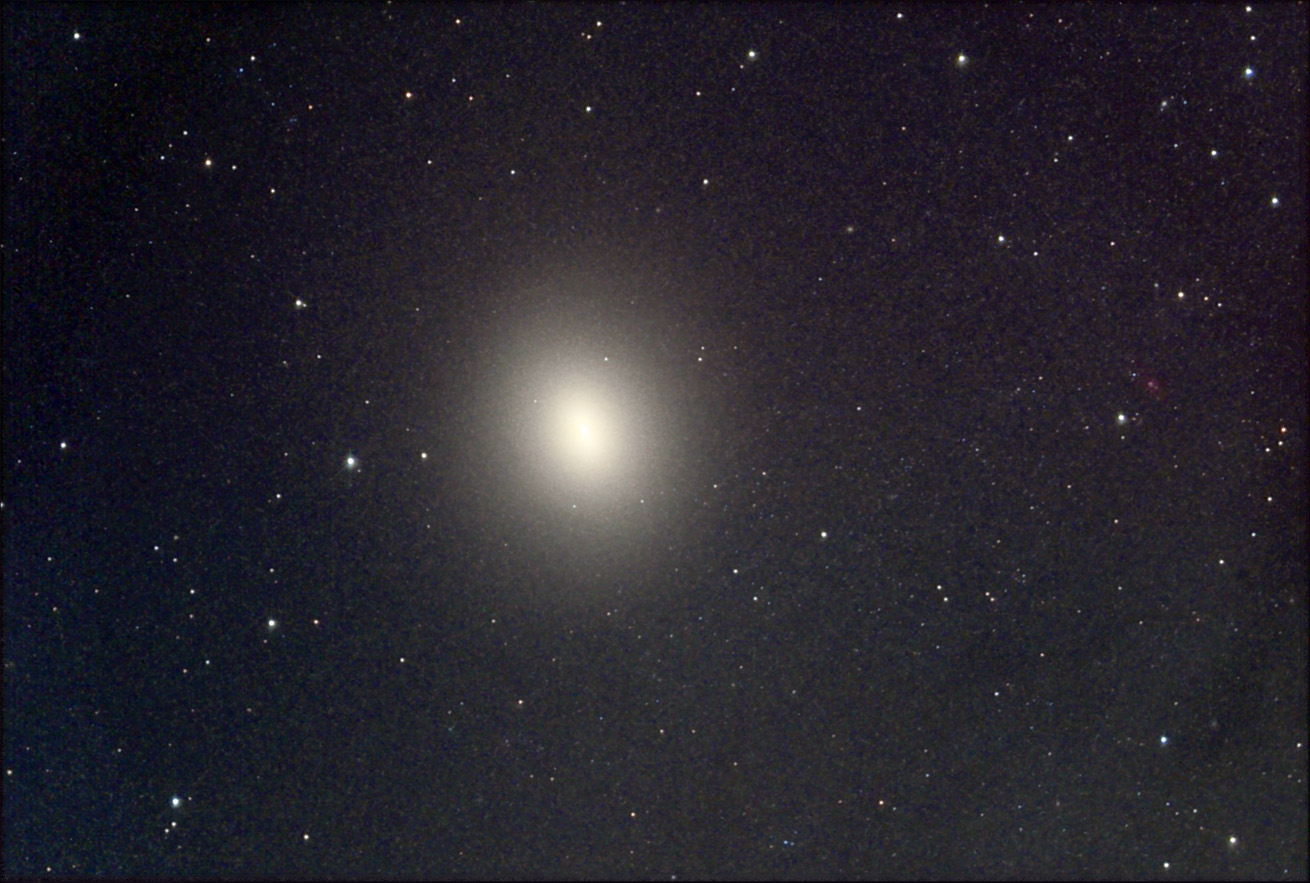 M32
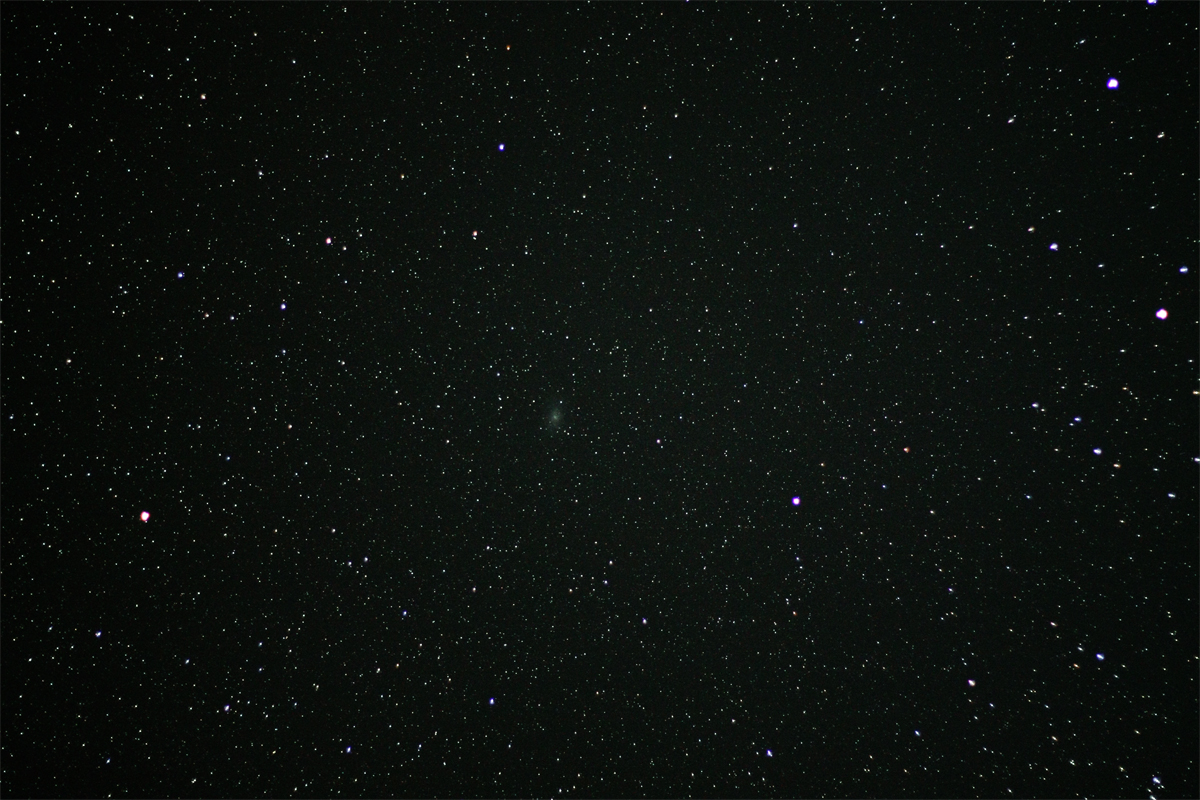 M 33      TRIÂNGULO
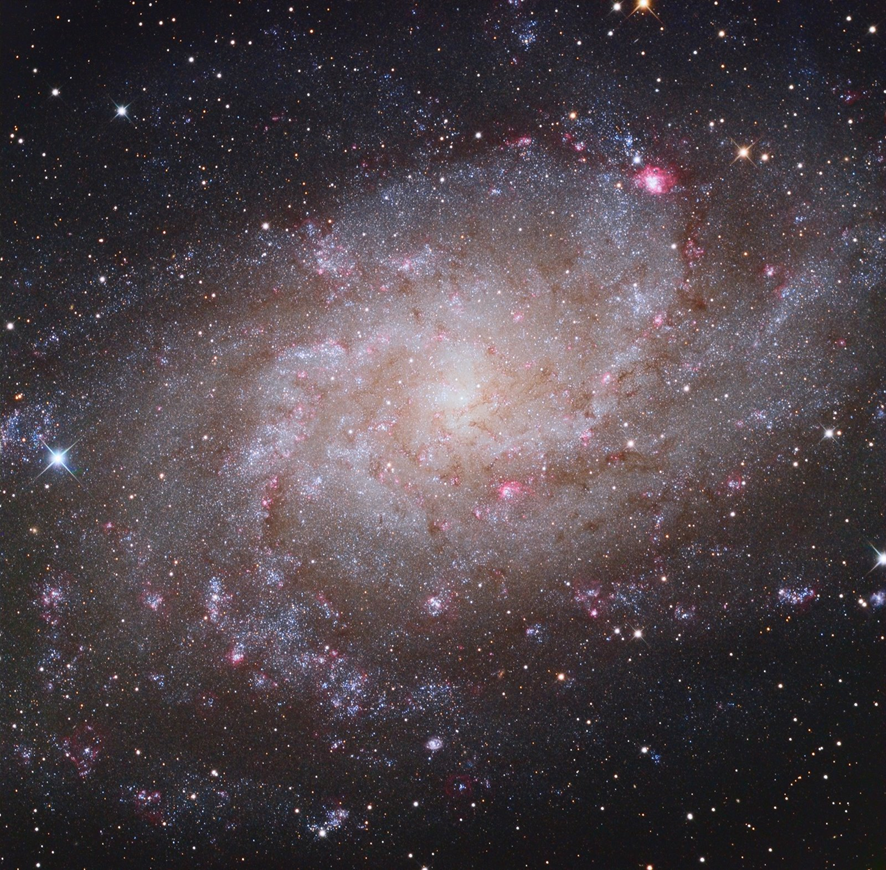 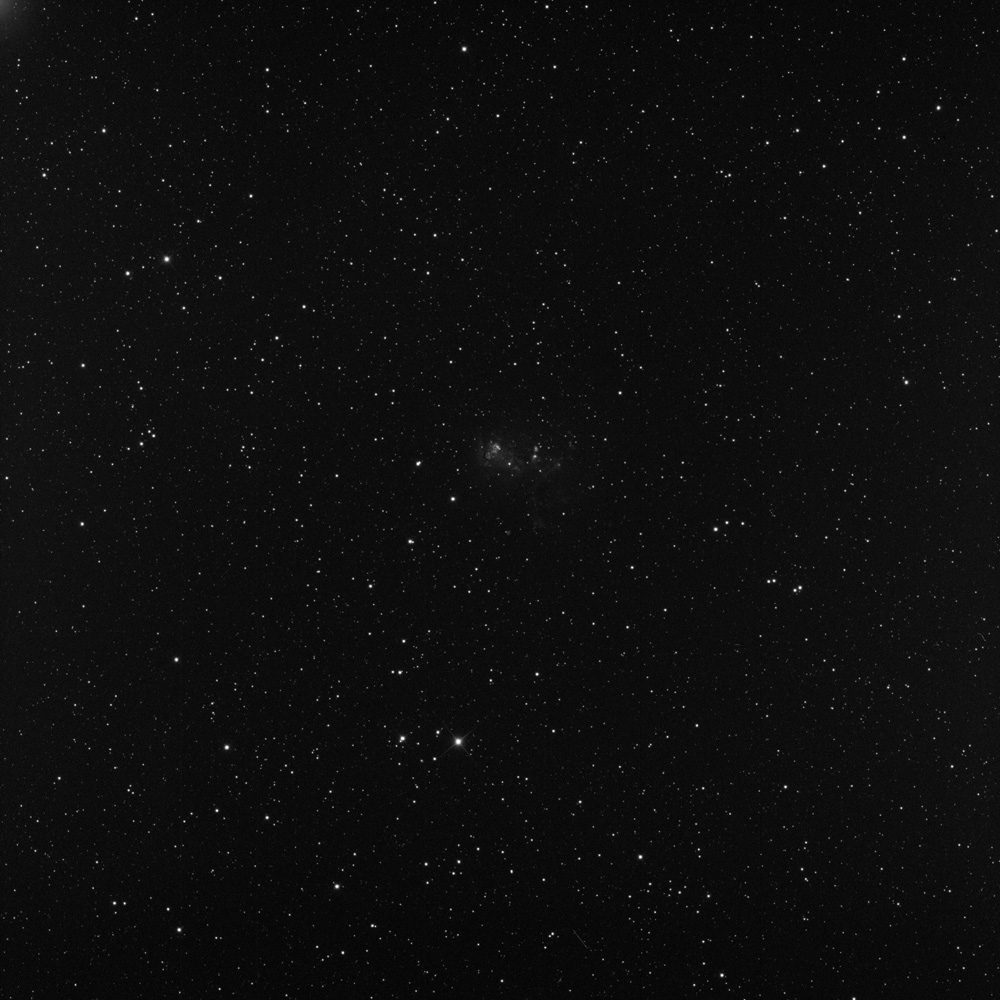 IC 10
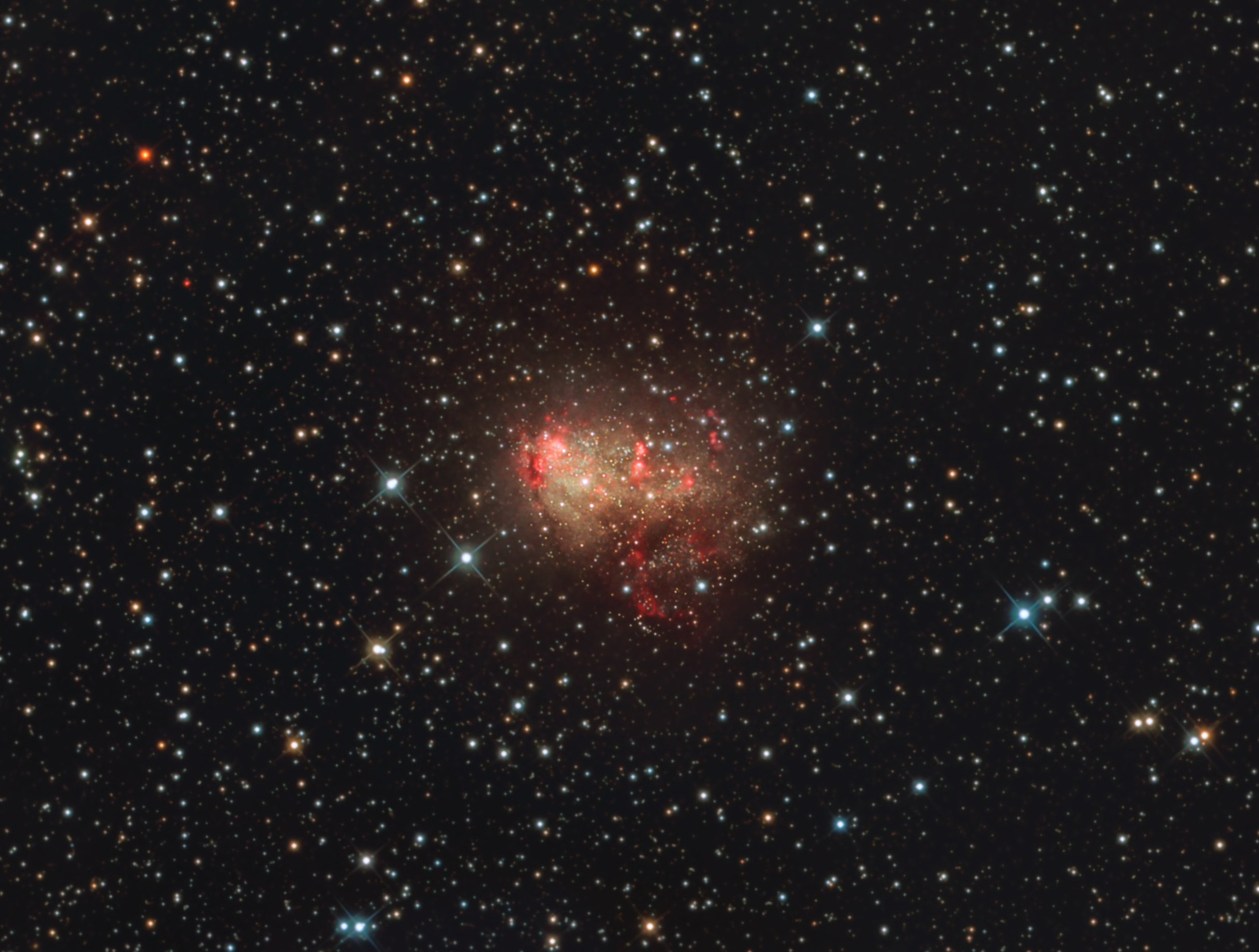 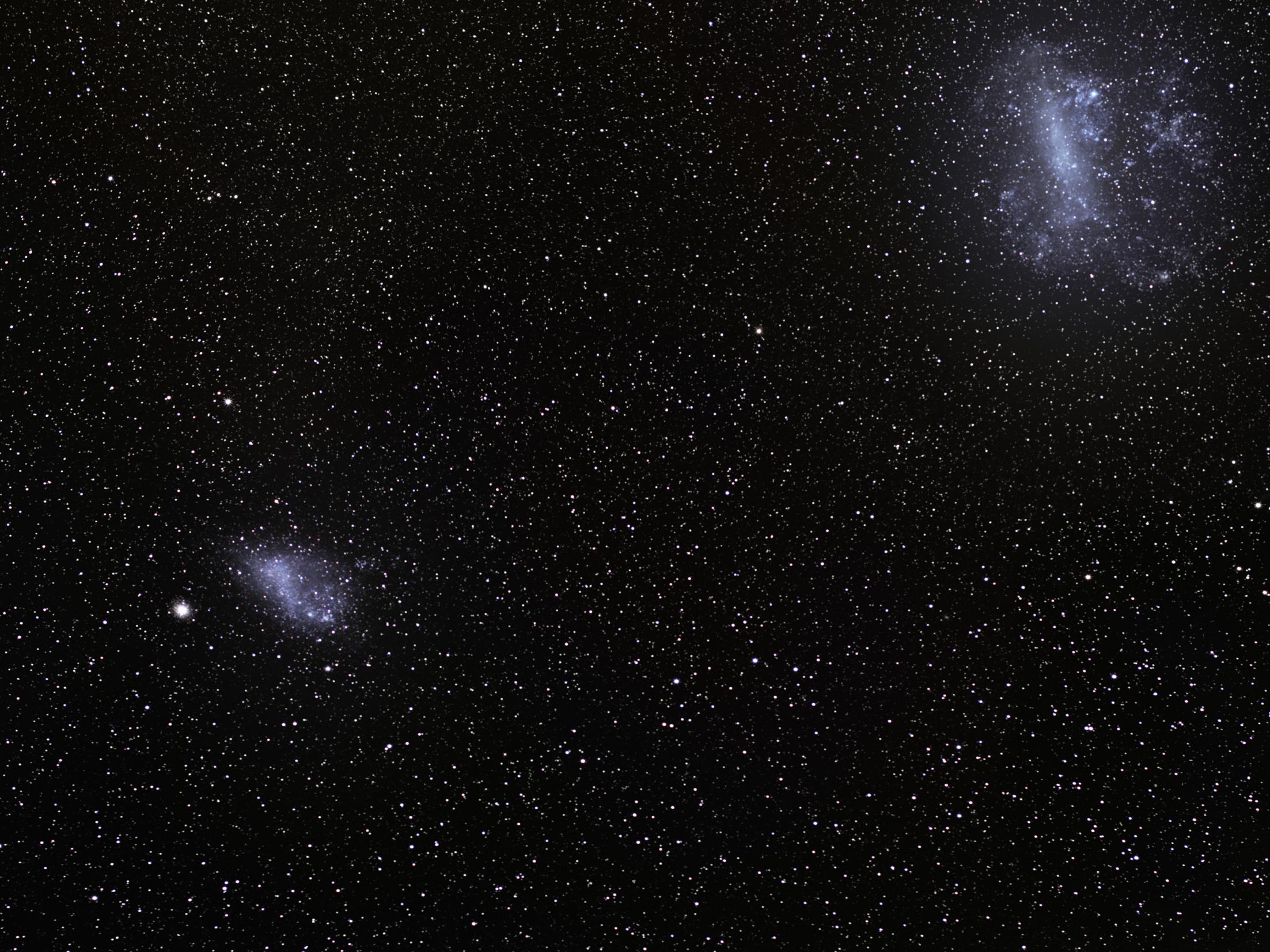 NUVENS DE MAGALHÃES
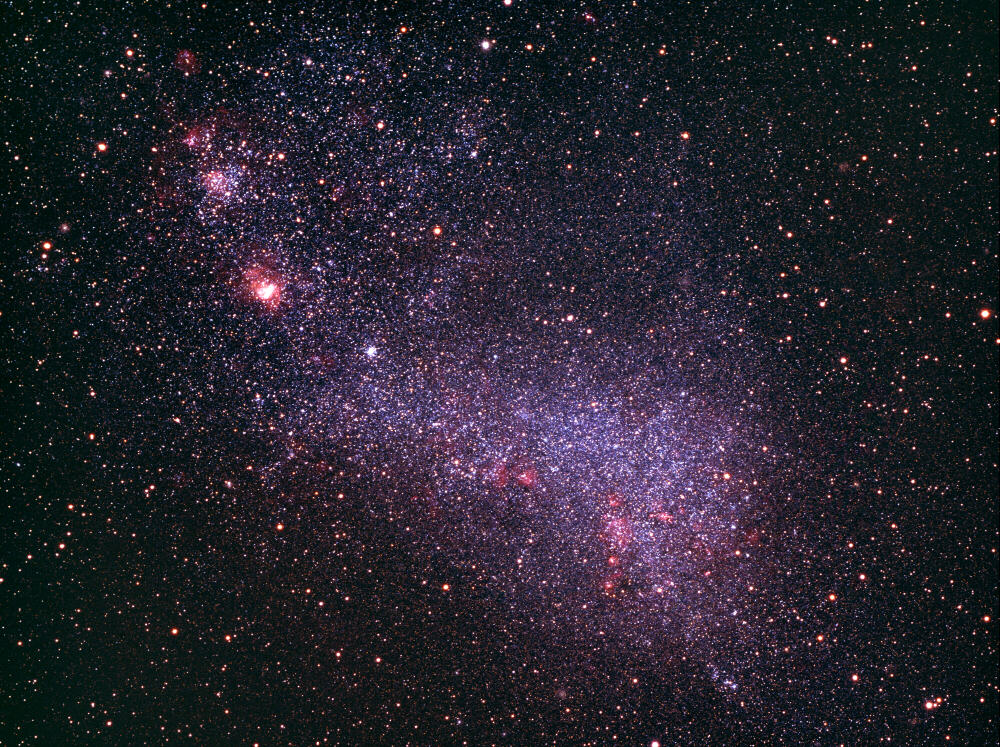 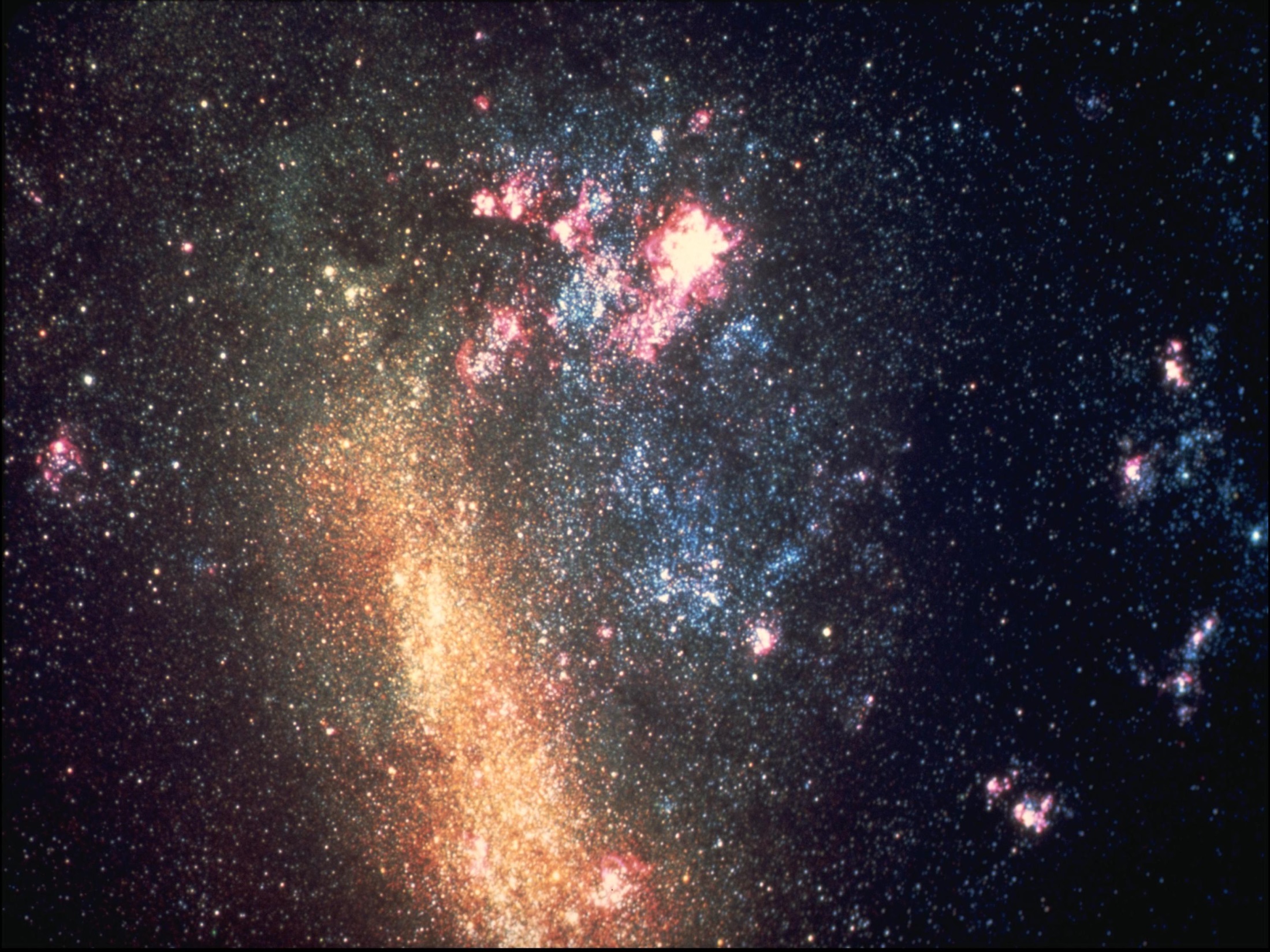 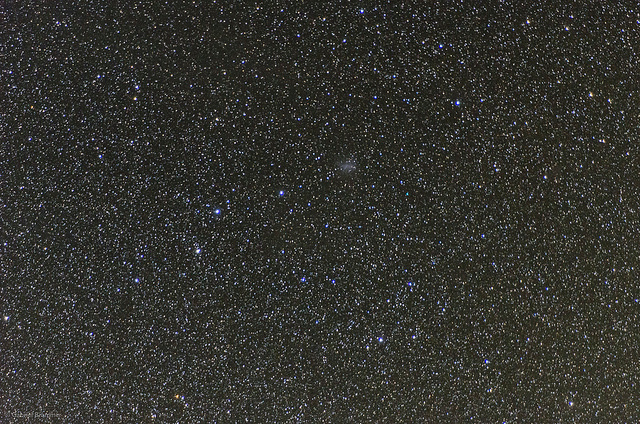 NGC 6822 
BARNARD
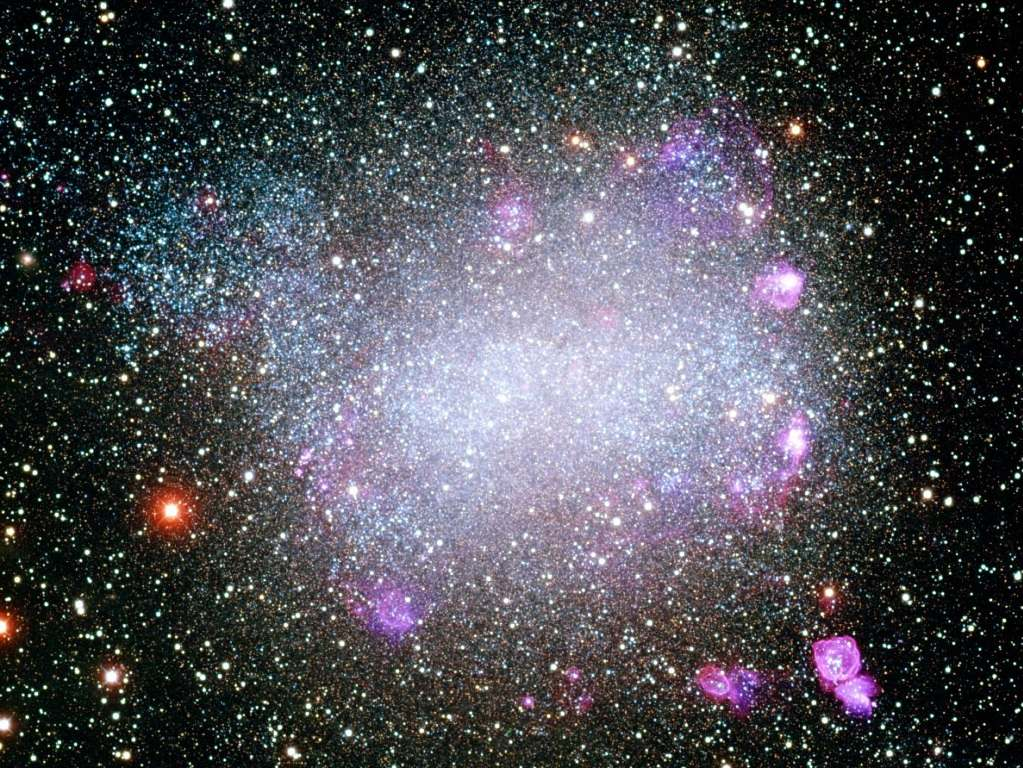 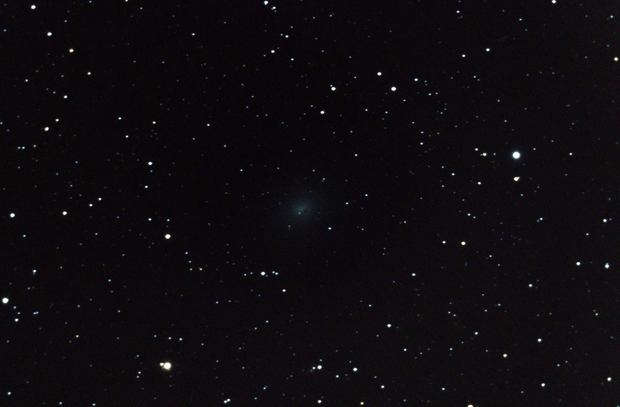 NGC 185
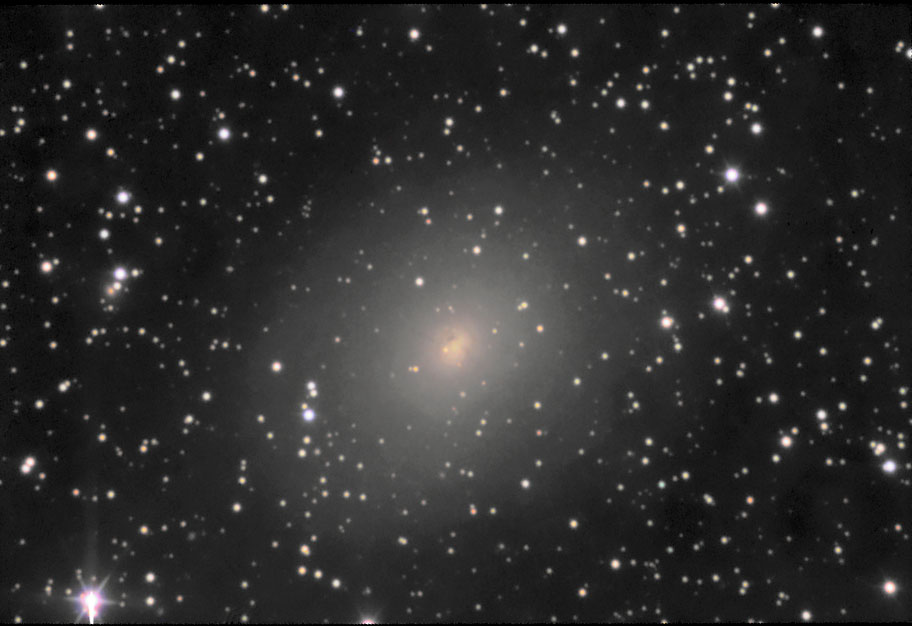 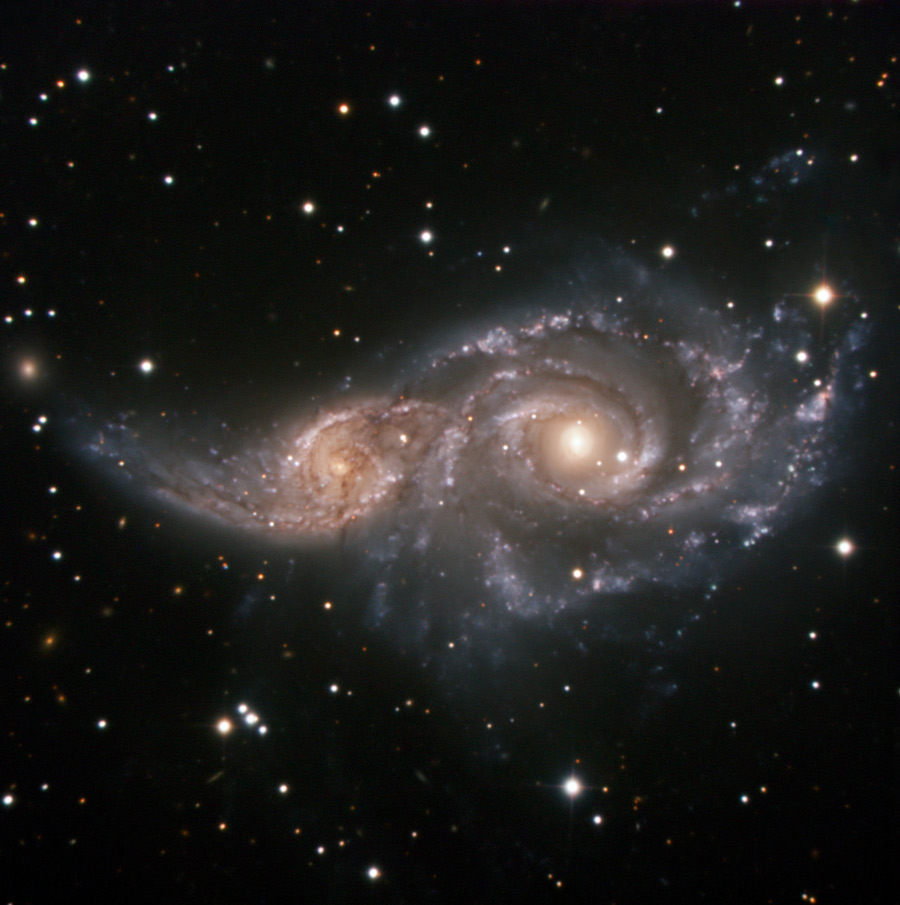 COLISÃO NO SISTEMA  NGC 2207 NA CONSTELAÇÃO DE CÃO MAIOR
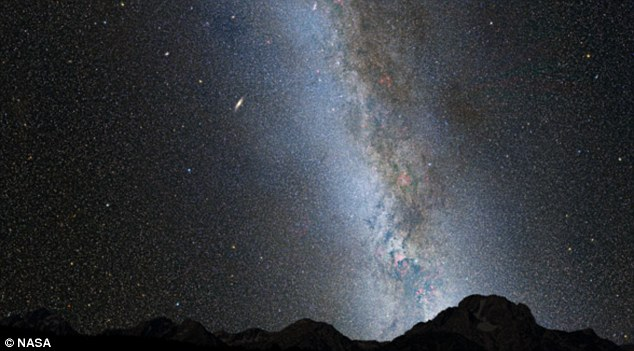 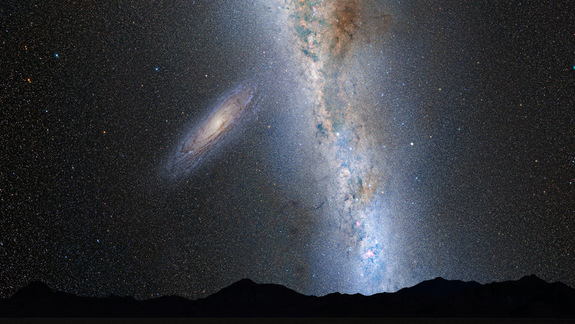 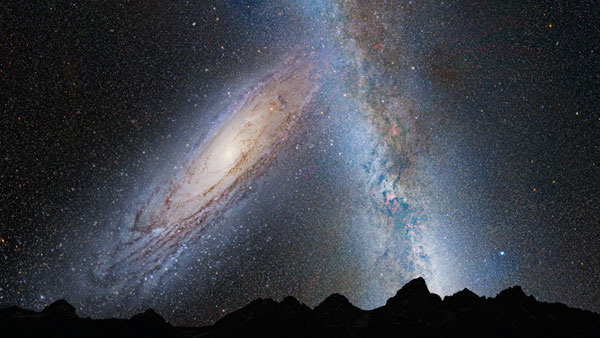 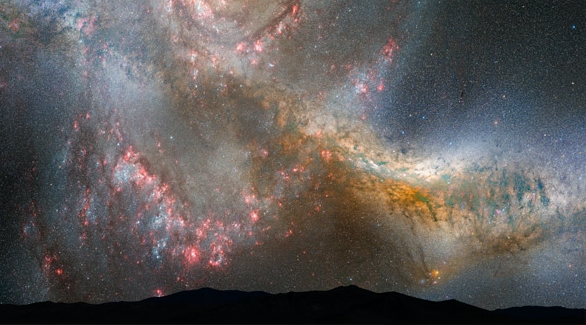 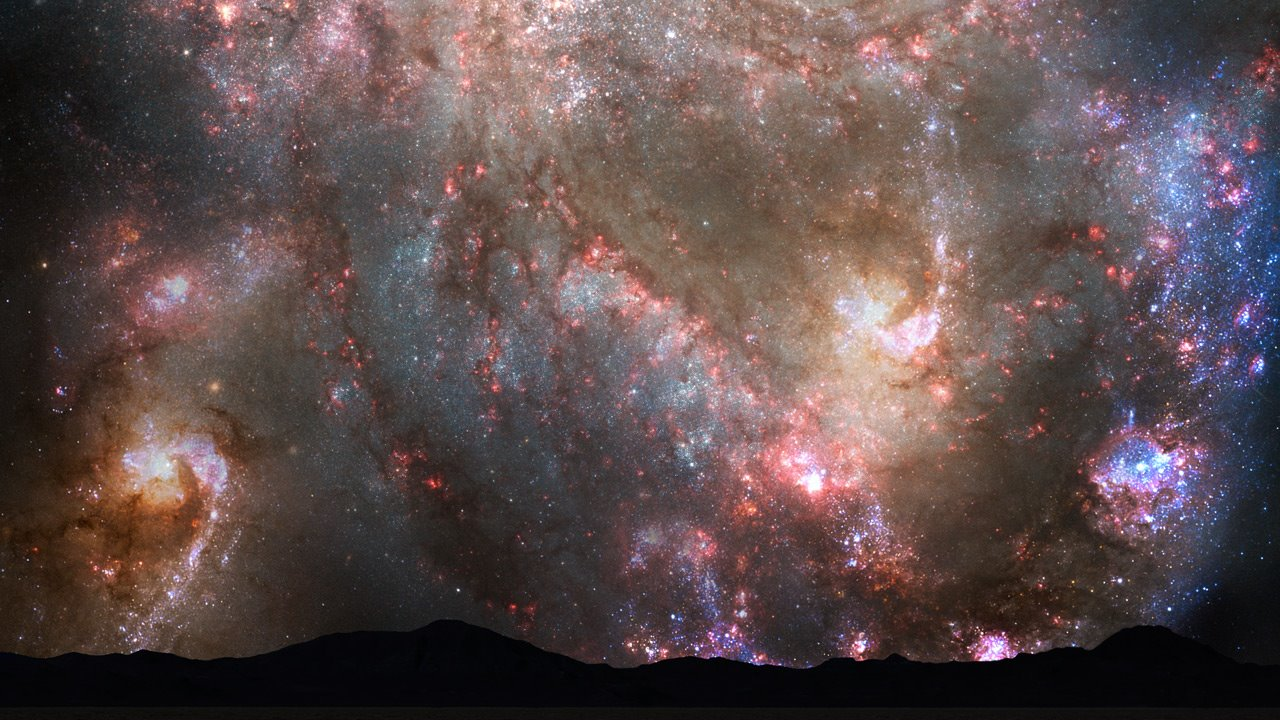 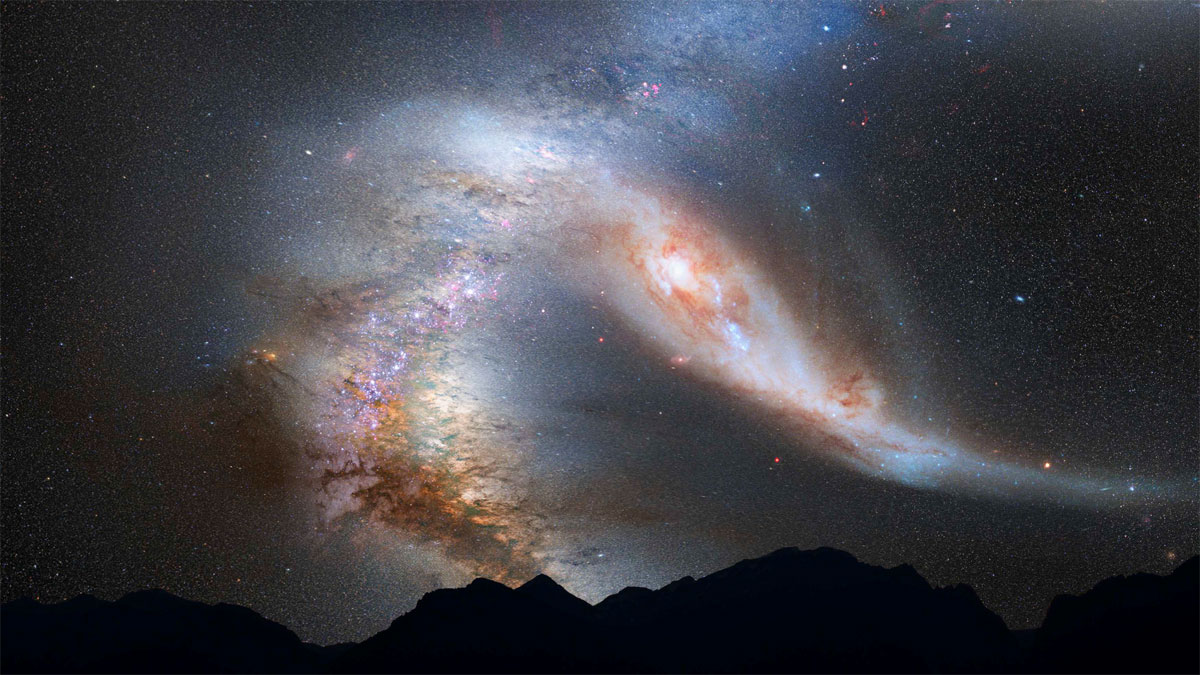 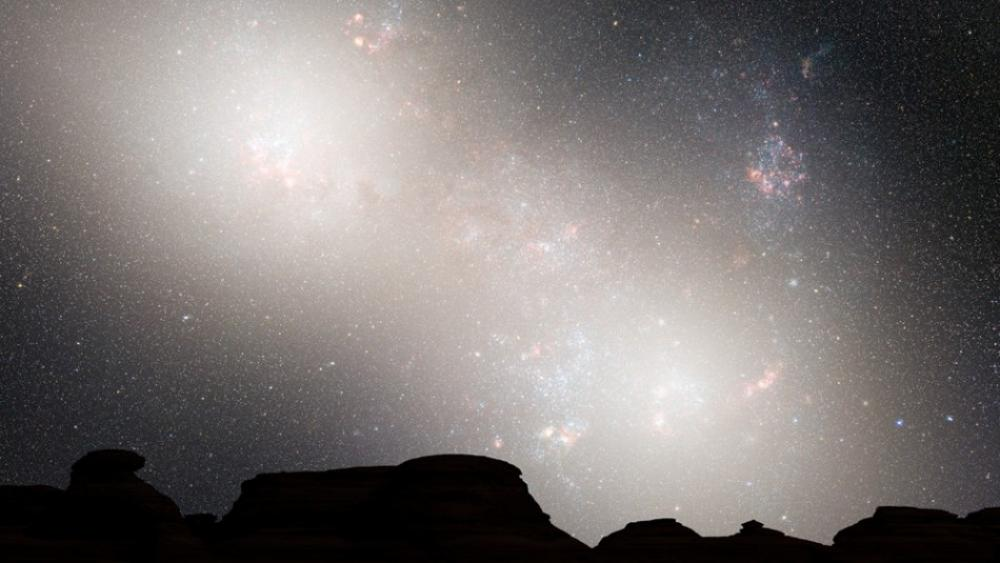 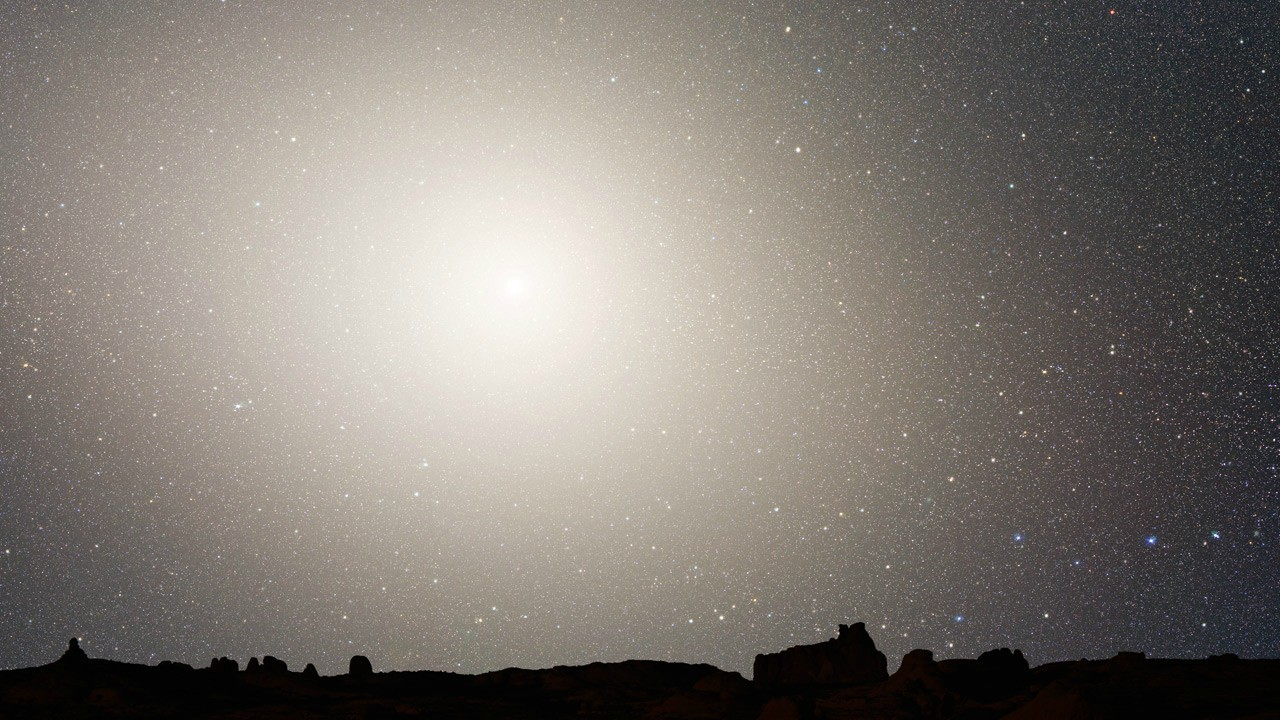 DÚVIDAS?
REFERÊANCIAS:
Foundations of Astronomy 11th Ed. Seeds/Backman
21st Century Astronomy (Full 4th Ed). Kay Palen Smith Blumenthal
Ancient Astronomy-An Encyclopedia of Cosmologies and Myth. Clive Ruggles